Getting Started with VS Code
Make an Empty Folder for your Workspace
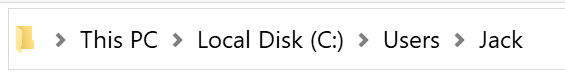 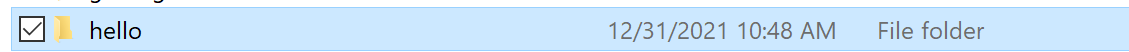 Launch VS Code
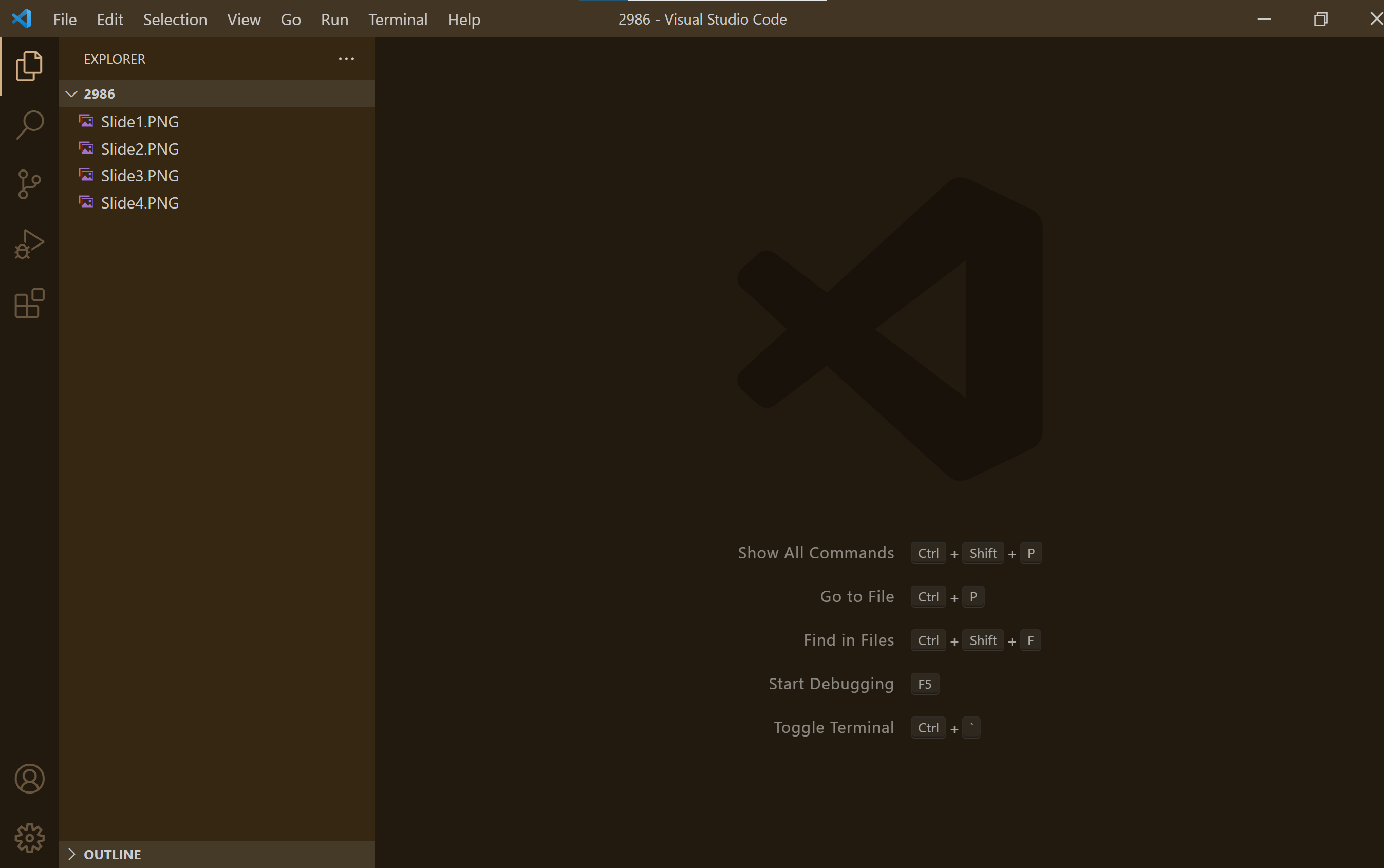 Note that VSCode remembers the last folder you opened.  In this case, I had opened a "dummy" folder
Open the Folder you just created
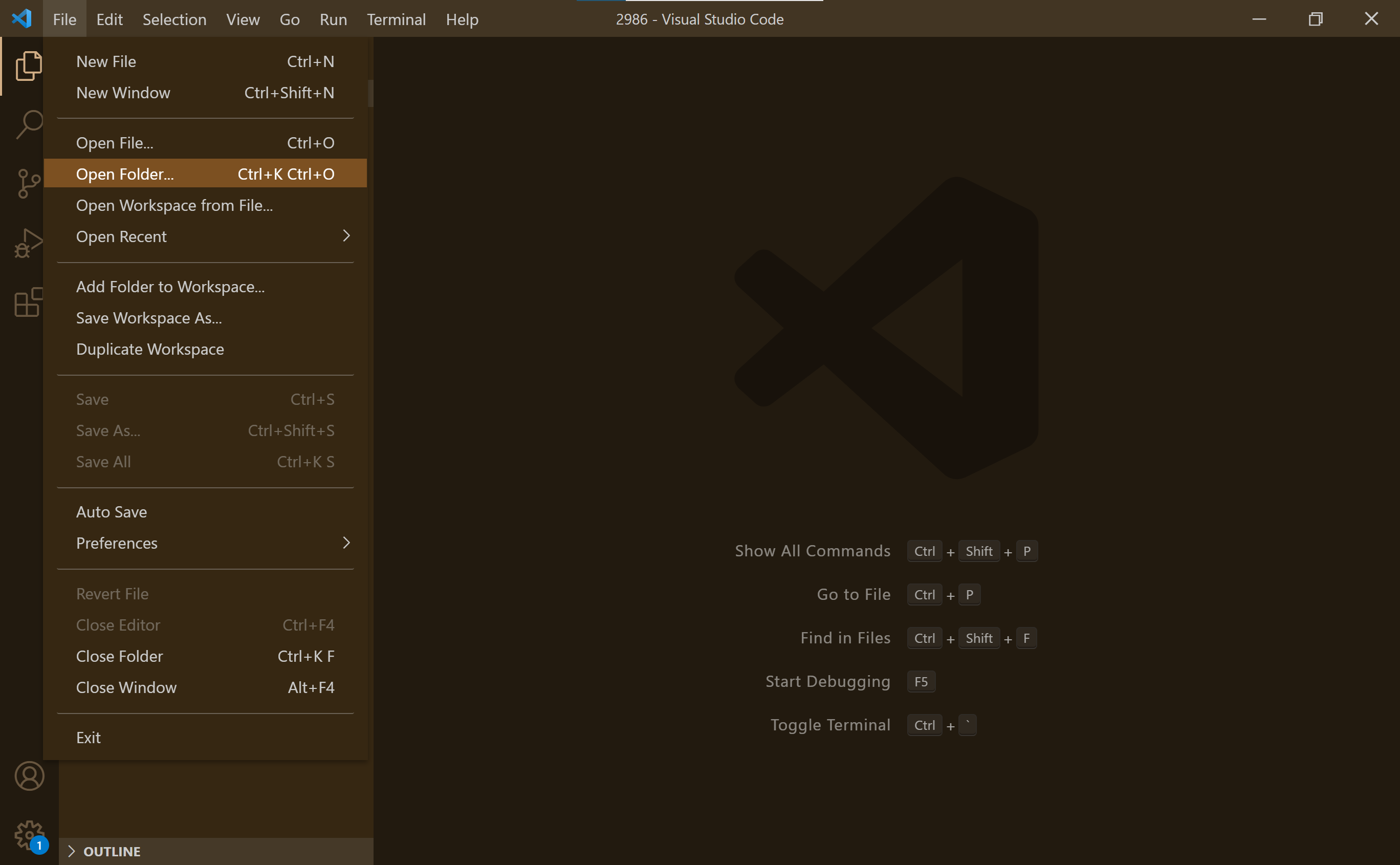 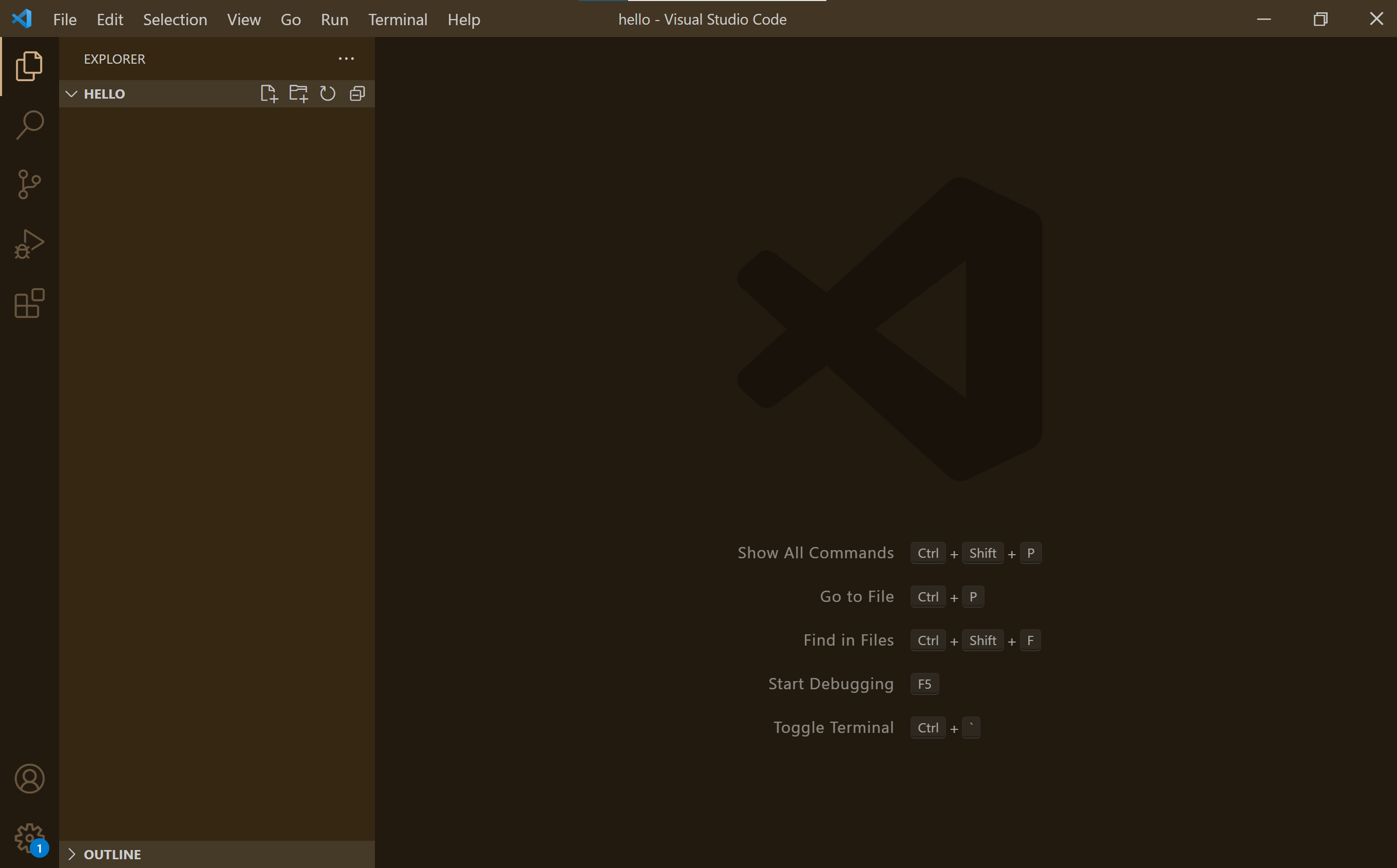 This is your "workspace" folder
Our snippet for main
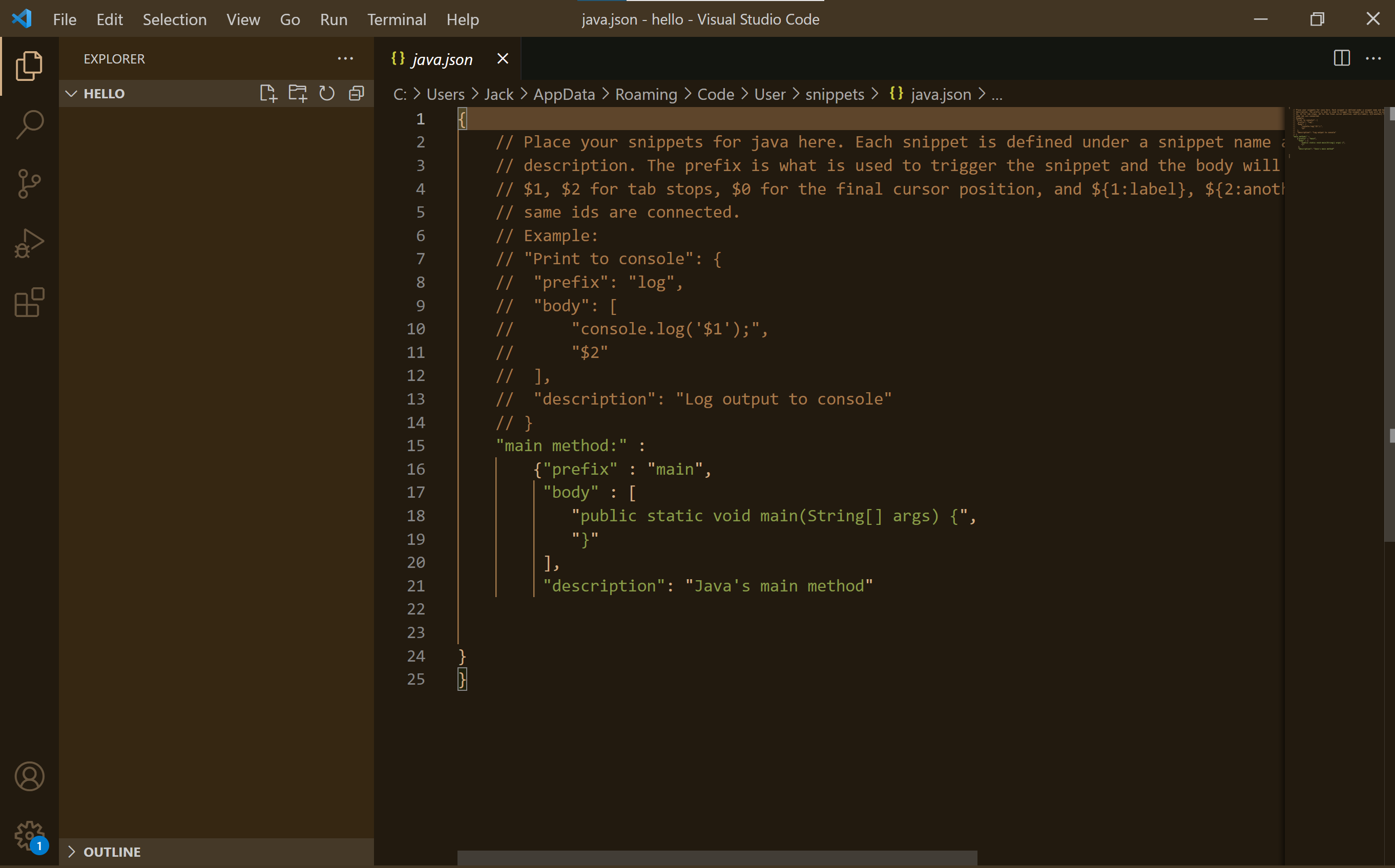 To make a new snippet, use the File Menu, then Preferences, then User Snippets.  Select java.  This will make you a file called java.json

For instance, you could create a snippet for the main method by adding the following json
Create a Java Project
Use Ctrl-Shift-P to open the Command Pallete or select from View menu
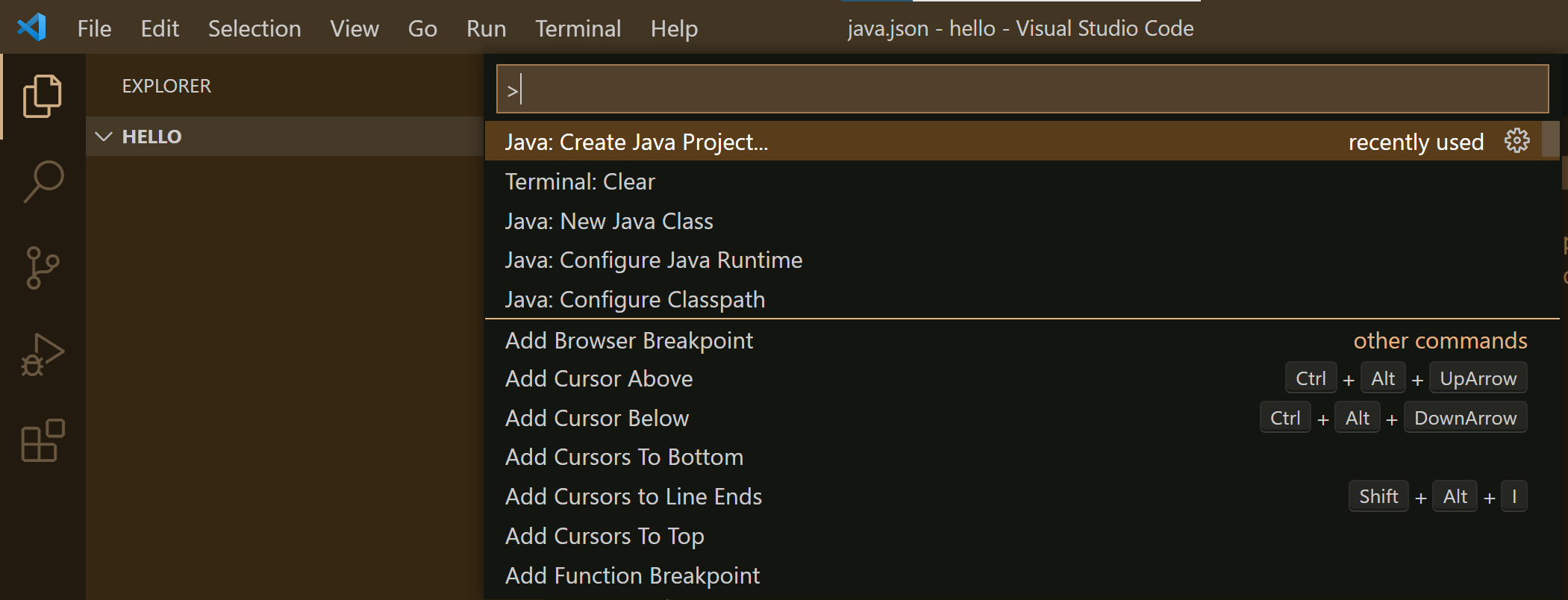 The project location will be the hello folder we created.
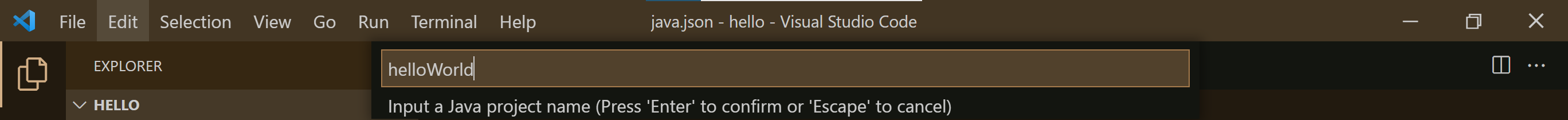 Project created with No build tools
The Results
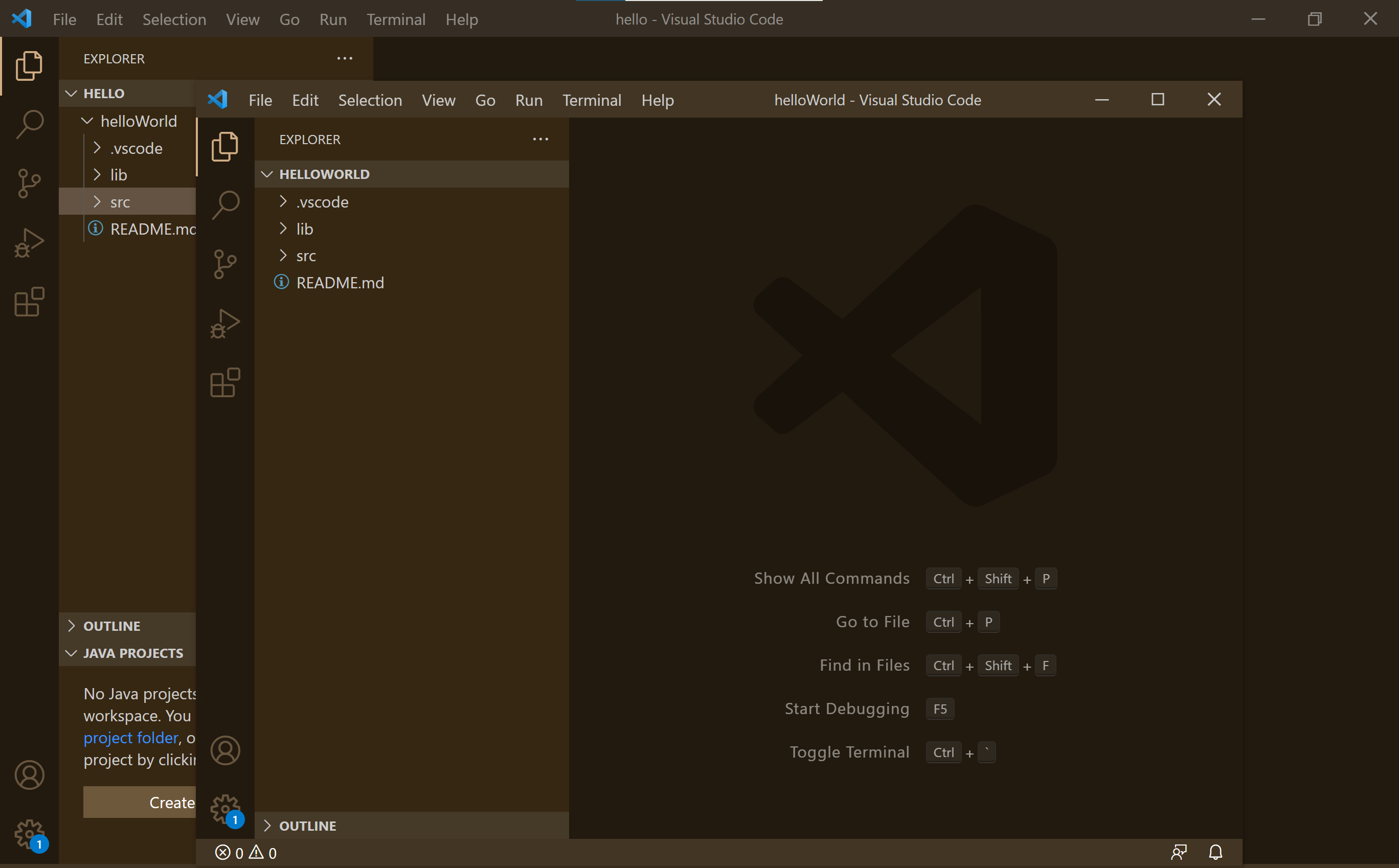 Notice that this creates two VS Code windows: one for the workspace folder "hello" and one for the project "helloWorld"

I generally choose to work at the workspace level, and so I will close this window.
App.java
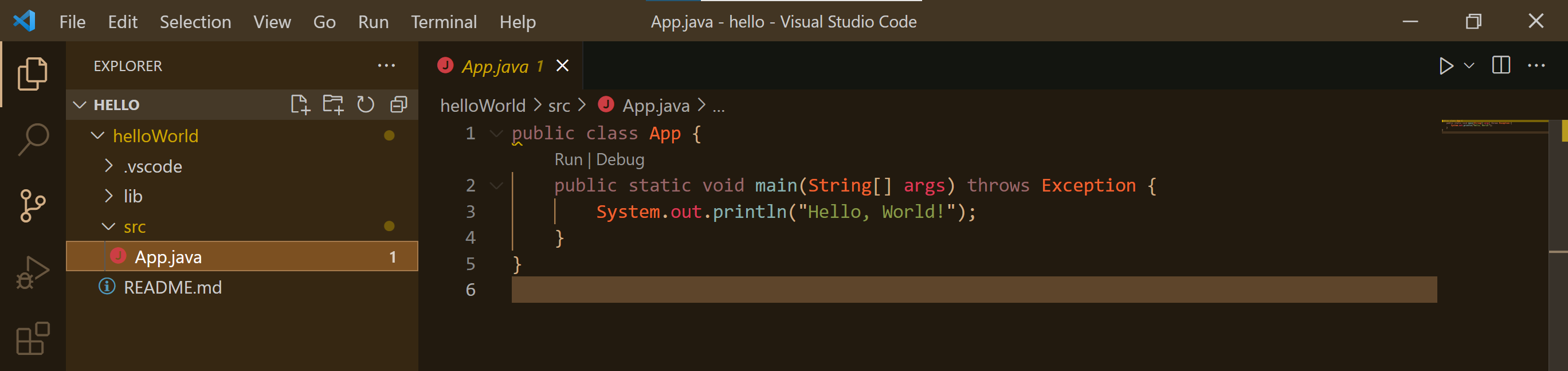 App.java is created for you, which you can run
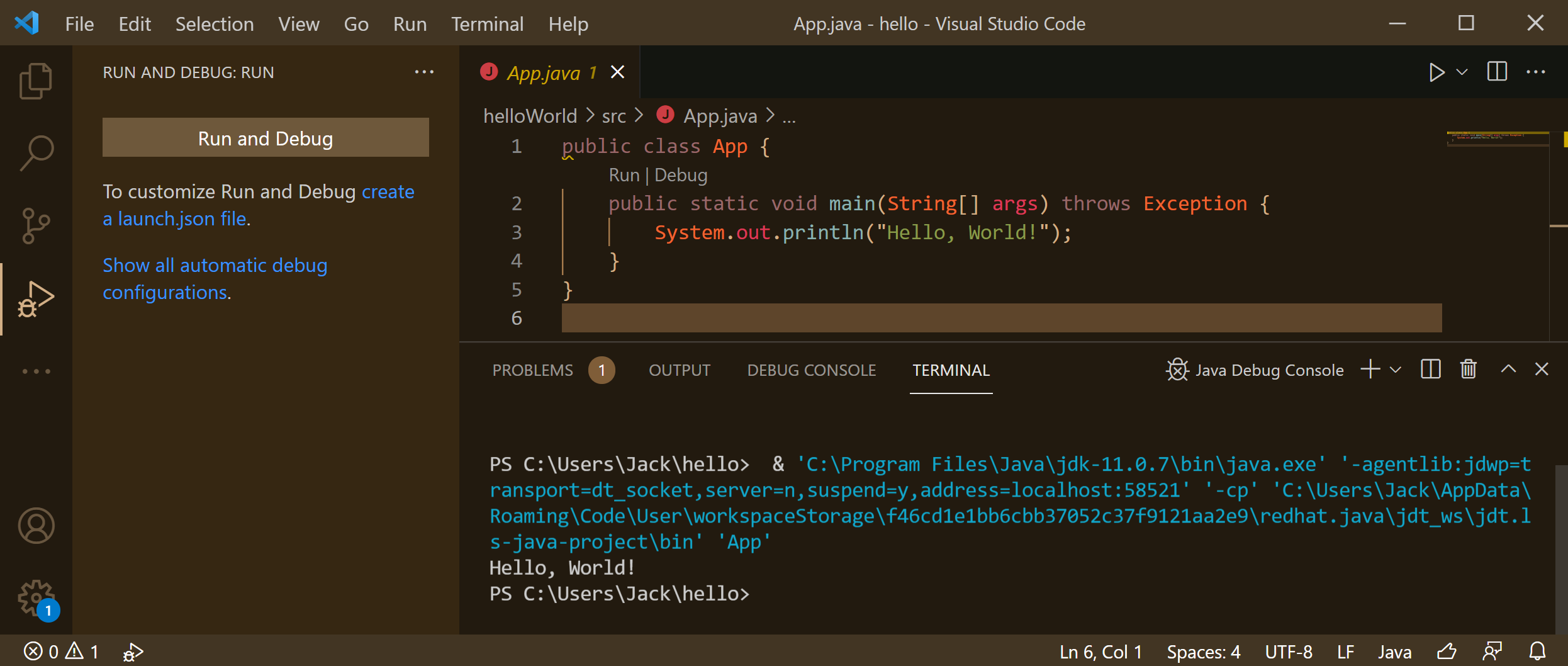 The OS level invocation


The console results
A new driver
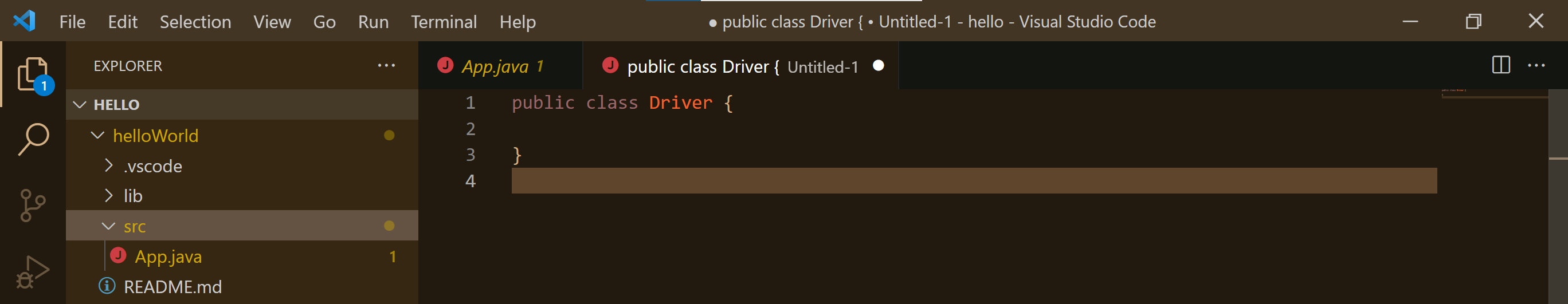 You can create a new Java class, and call it Driver.  You can then use your snippet to add the main method.  Save your file as Driver.java
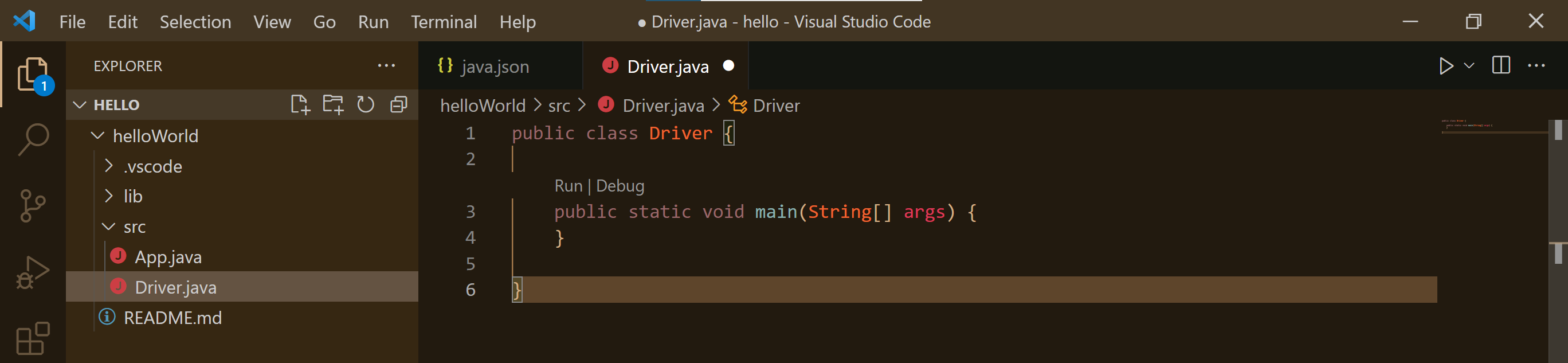 Edit the Driver as shown below and run it
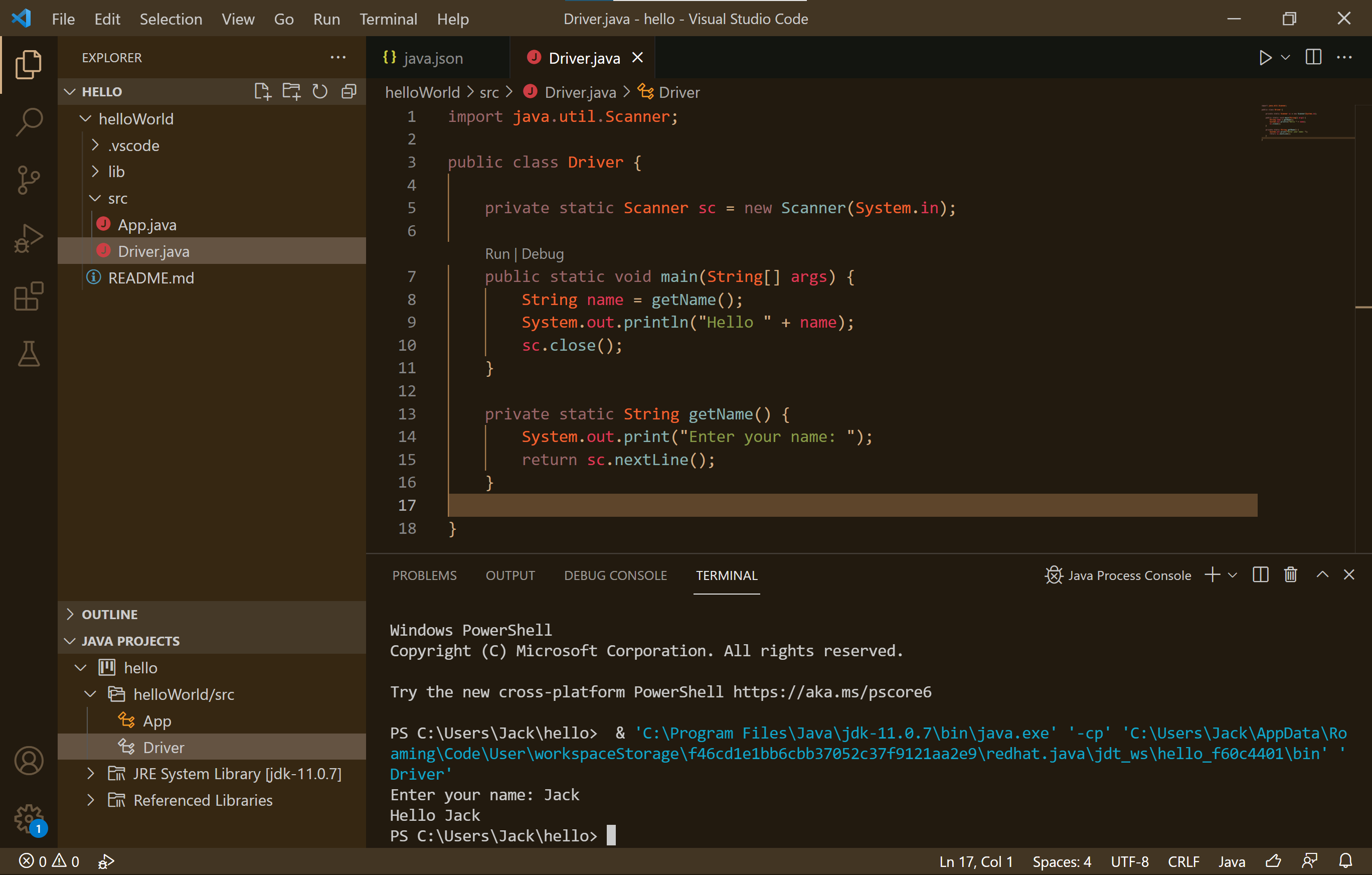 There are many ways to run code, but I like to click the Run button.
A Scanner  can read from System.in, i.e., the console or terminal in VS Code
Source code in the notes of this slide.
[Speaker Notes: import java.util.Scanner;
public class Driver {
    private static Scanner sc = new Scanner(System.in);
    public static void main(String[] args) {
        String name = getName();
        System.out.println("Hello " + name);
        sc.close();
    }
    private static String getName() {
        System.out.print("Enter your name: ");
        return sc.nextLine();
    }
}]
Java Code Generators
Java code generators are a nice touch.
You should install this extension
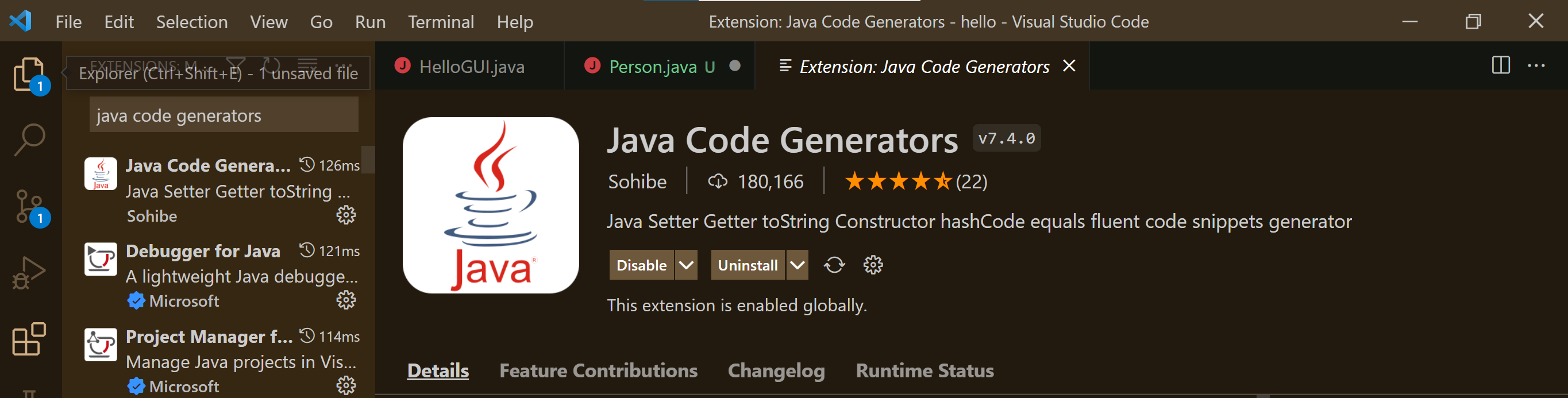 JavaFX
Now install JavaFX Support Extension
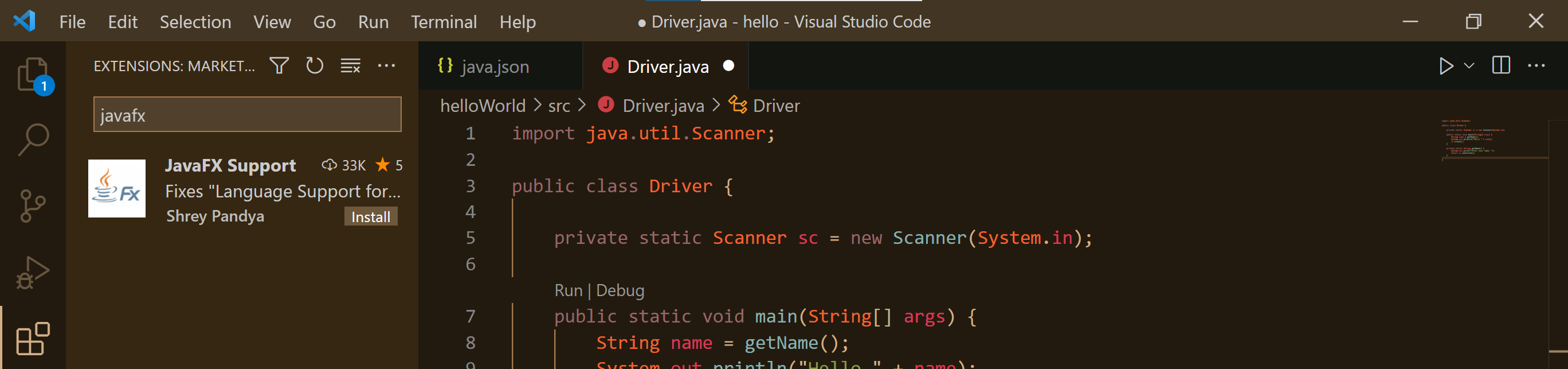 Download JavaFX from https://openjfx.io/ I extracted the files to C:\Program Files\JavaFX  (a new folder I made)
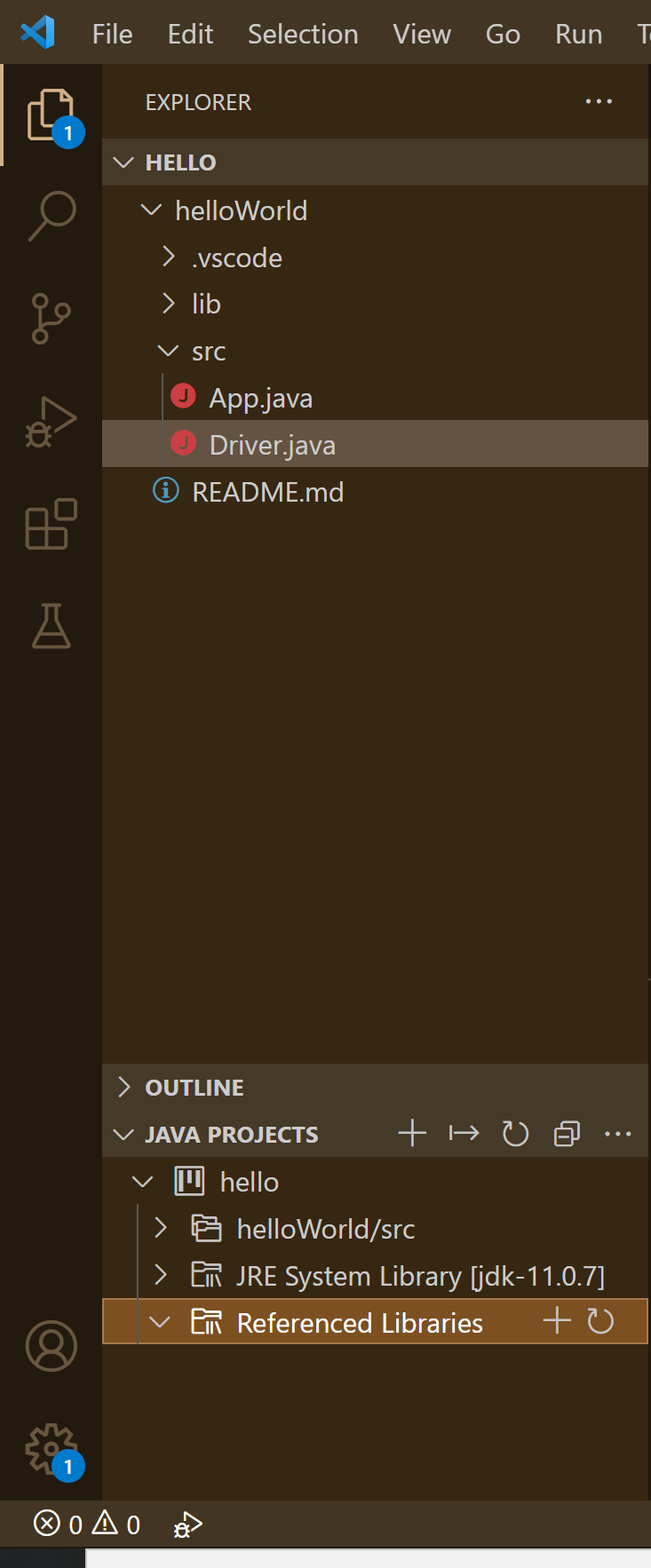 Add the JavaFX libraries into your project
Click on the + sign and an Open window will appear.  Navigate to where you installed JavaFX and select all the jar files in the lib folder.
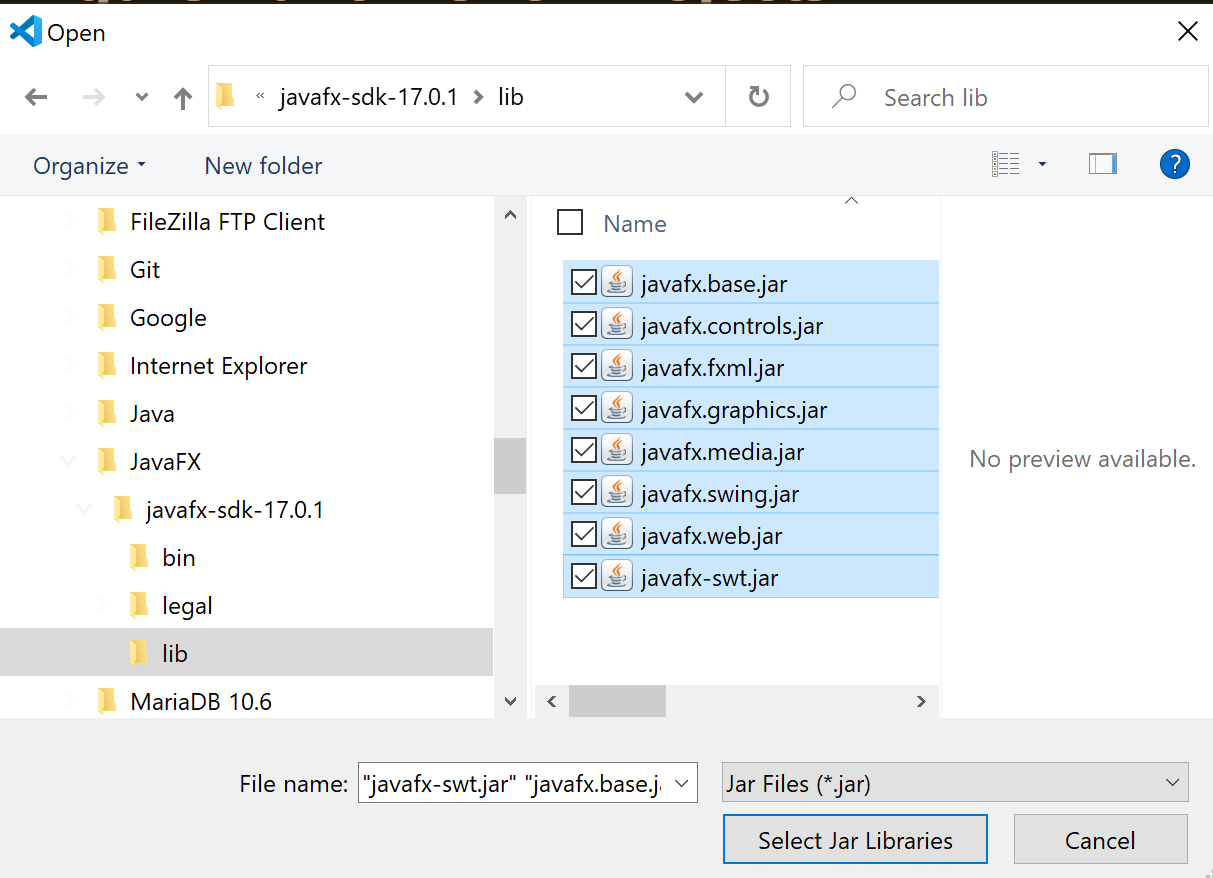 No references!
Now make a new Driver/GUI with JavaFX
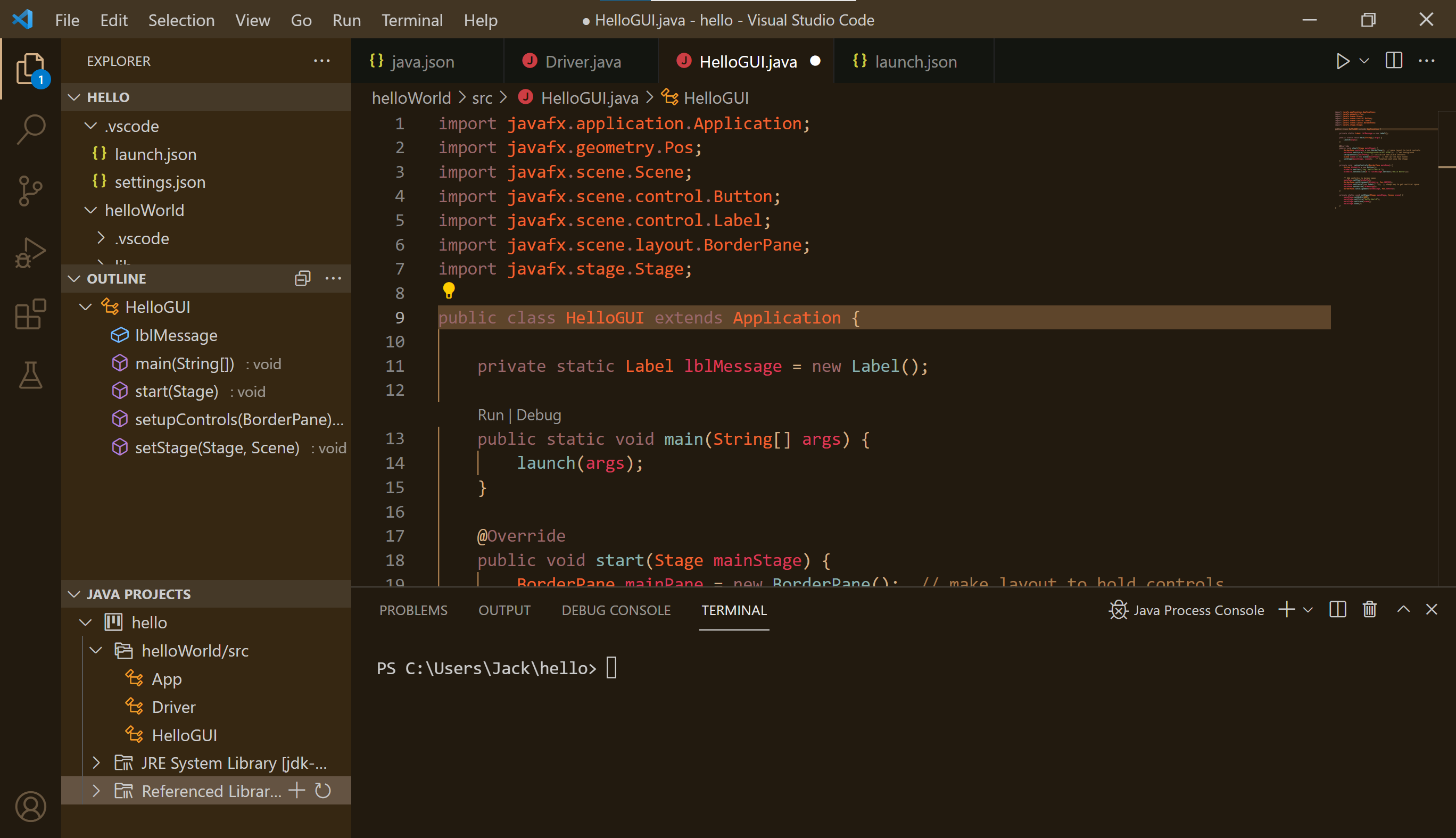 Source code in the notes of this slide.
[Speaker Notes: import javafx.application.Application;
import javafx.geometry.Pos;
import javafx.scene.Scene;
import javafx.scene.control.Button;
import javafx.scene.control.Label;
import javafx.scene.layout.BorderPane;
import javafx.stage.Stage;
 
public class HelloGUI extends Application {
    private static Label lblMessage = new Label();
    public static void main(String[] args) {
        launch(args);
    }
    
    @Override
    public void start(Stage mainStage) {
        BorderPane mainPane = new BorderPane();  // make layout to hold controls
        setupControls(mainPane);  // initialize and place controls
        Scene scene = new Scene(mainPane);  // Set up the main scene
        setStage(mainStage, scene);   // finalize and show the stage     
    }
    private void  setupControls(BorderPane mainPane) {
        Button btnHello = new Button();
        btnHello.setText("Say 'Hello World'");
        btnHello.setOnAction(e -> lblMessage.setText("Hello World"));        // Add controls to border pane
        mainPane.setTop(btnHello);
        BorderPane.setAlignment(btnHello, Pos.CENTER);
        mainPane.setCenter(new Label(" "));  // cheap way to get vertical space
        mainPane.setBottom(lblMessage);
        BorderPane.setAlignment(lblMessage, Pos.CENTER);
    }
    private static void setStage(Stage mainStage, Scene scene) {
        mainStage.setWidth(499);
        mainStage.setTitle("Hello World");
        mainStage.setScene(scene);
        mainStage.show();
    }
}]
From the Run Menu choose Add Configuration
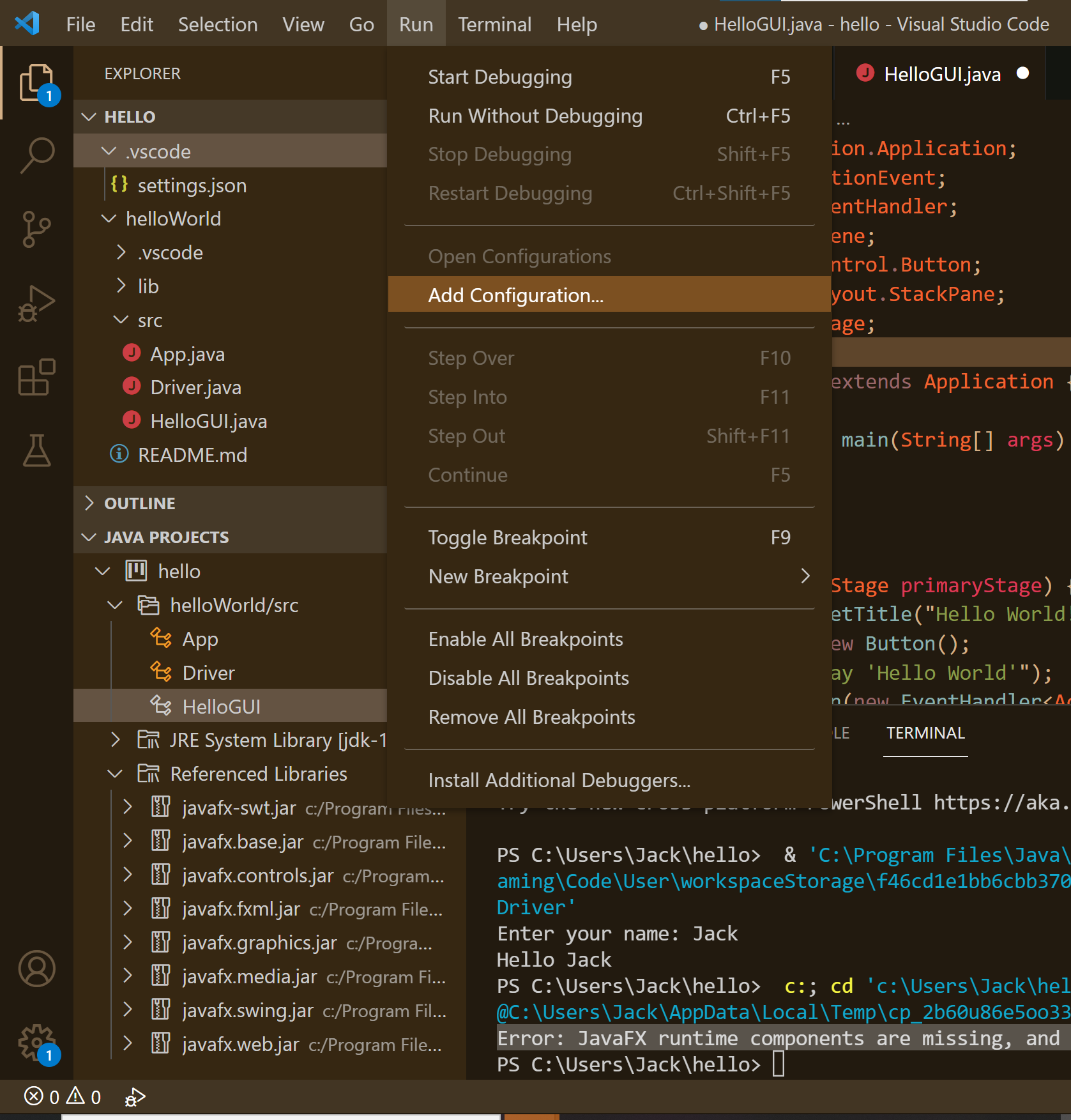 This will create a launch.json file
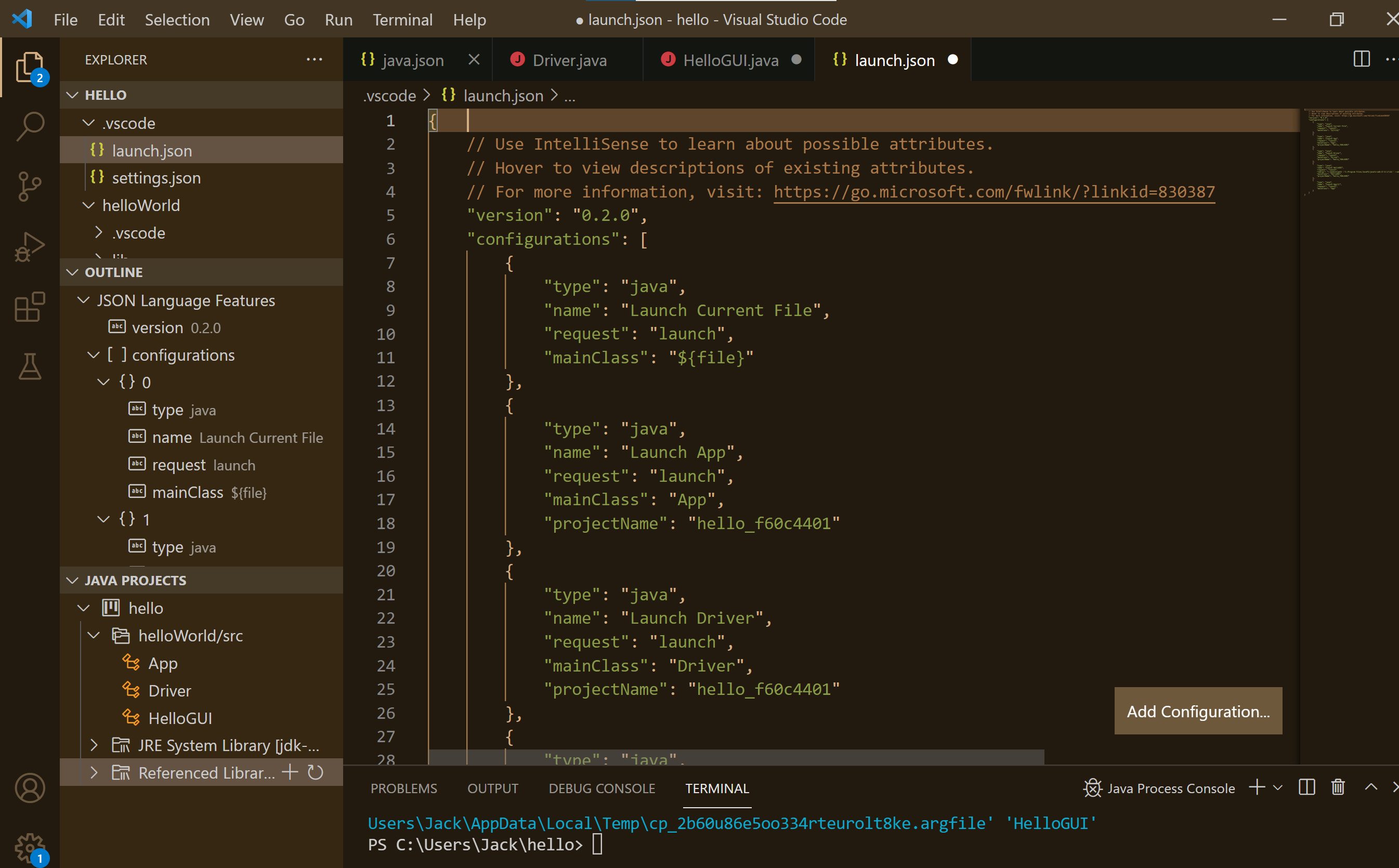 This is how we will launch that App.java that was made for us
This is how we will launch Driver.java
We need to change the launch of JavaFX
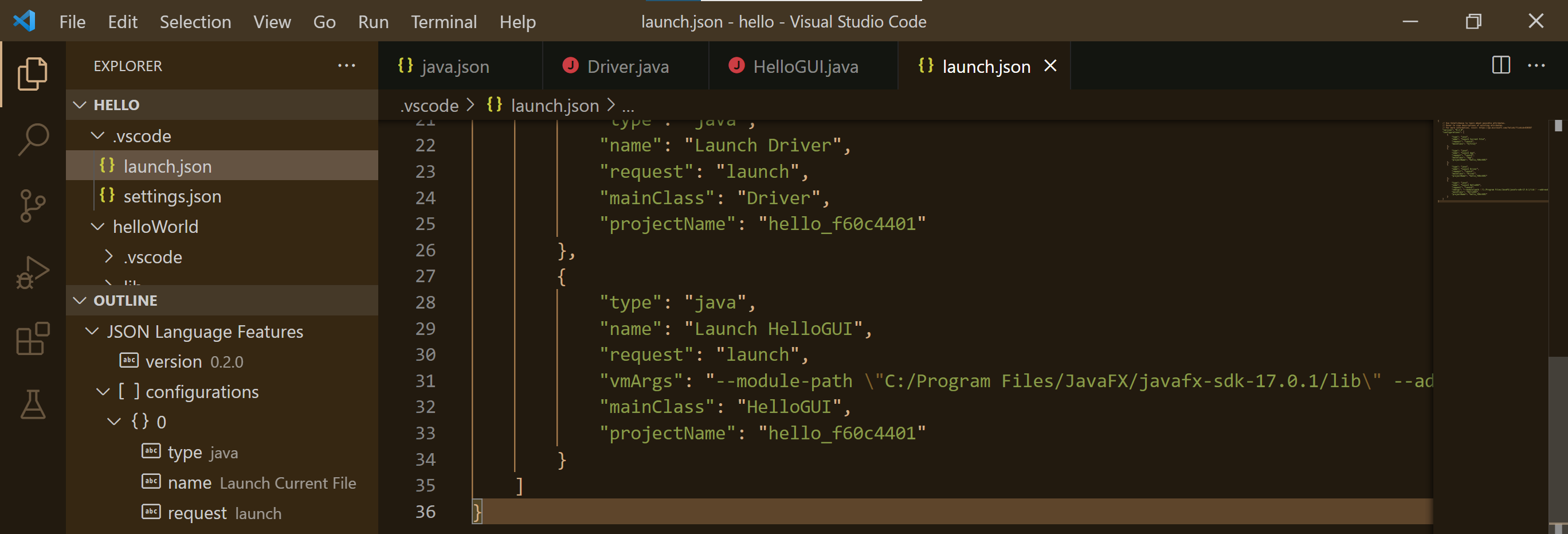 This is how we will launch HelloGUI.java, but we need to add in JavaFX
We need to add another key/value pair to launch.json for HelloGUI that tells the compiler where to find JavaFX"vmArgs": "--module-path \"C:/Program Files/JavaFX/javafx-sdk-17.0.1/lib\" --add-modules javafx.controls,javafx.fxml
This can be added after the "request": "launch" line, but must be on one row as shown above.  Note the use of the escaped quotes, which is needed in Windows because there is a space in the path name (Program Files). 

"
Packages
GitHub integration is easy to install in VS Code and easy to use once configured.But configuring it is tricky, and git itself is complex
A package is just a folder under src
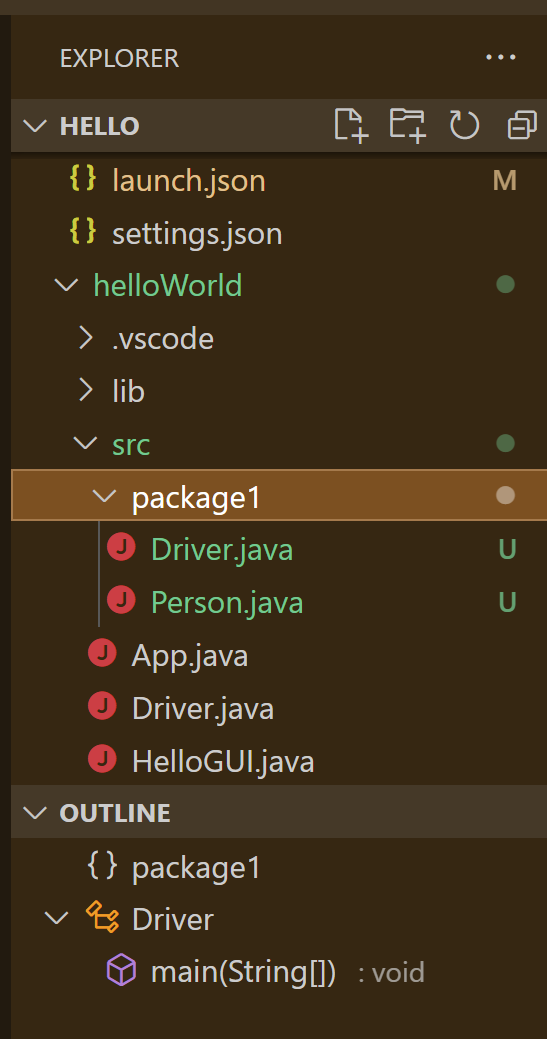 Then the package statement needs to be the first one in the Java code. 
Useful for organizing your code the way the Java API does
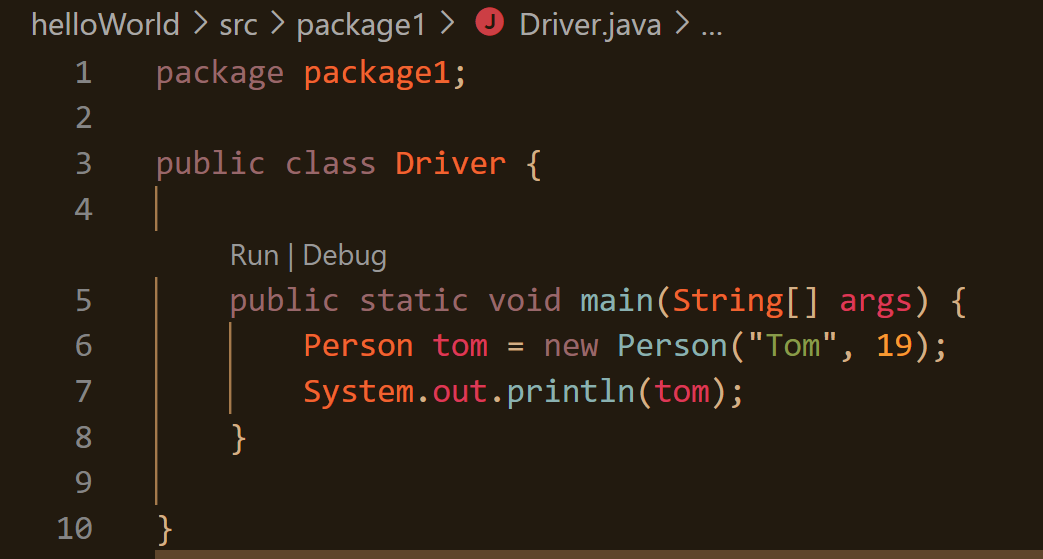 GitHub
GitHub integration is easy to install in VS Code and easy to use once configured.But configuring it is tricky, and git itself is complex
Getting started
Follow the instructions found here:https://code.visualstudio.com/docs/editor/github
Install the GitHub Pull Requests and Issues extension
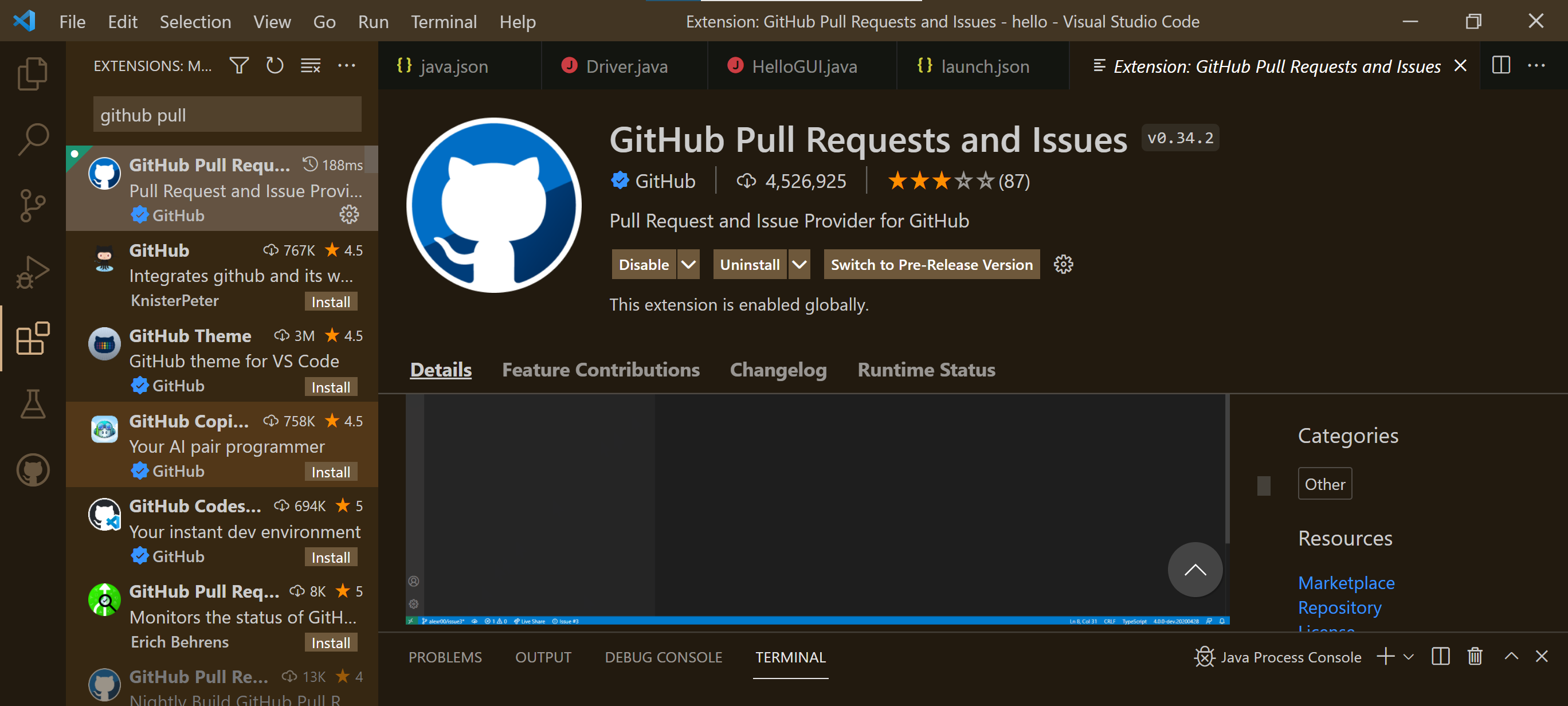 Sign in to Git  (1)
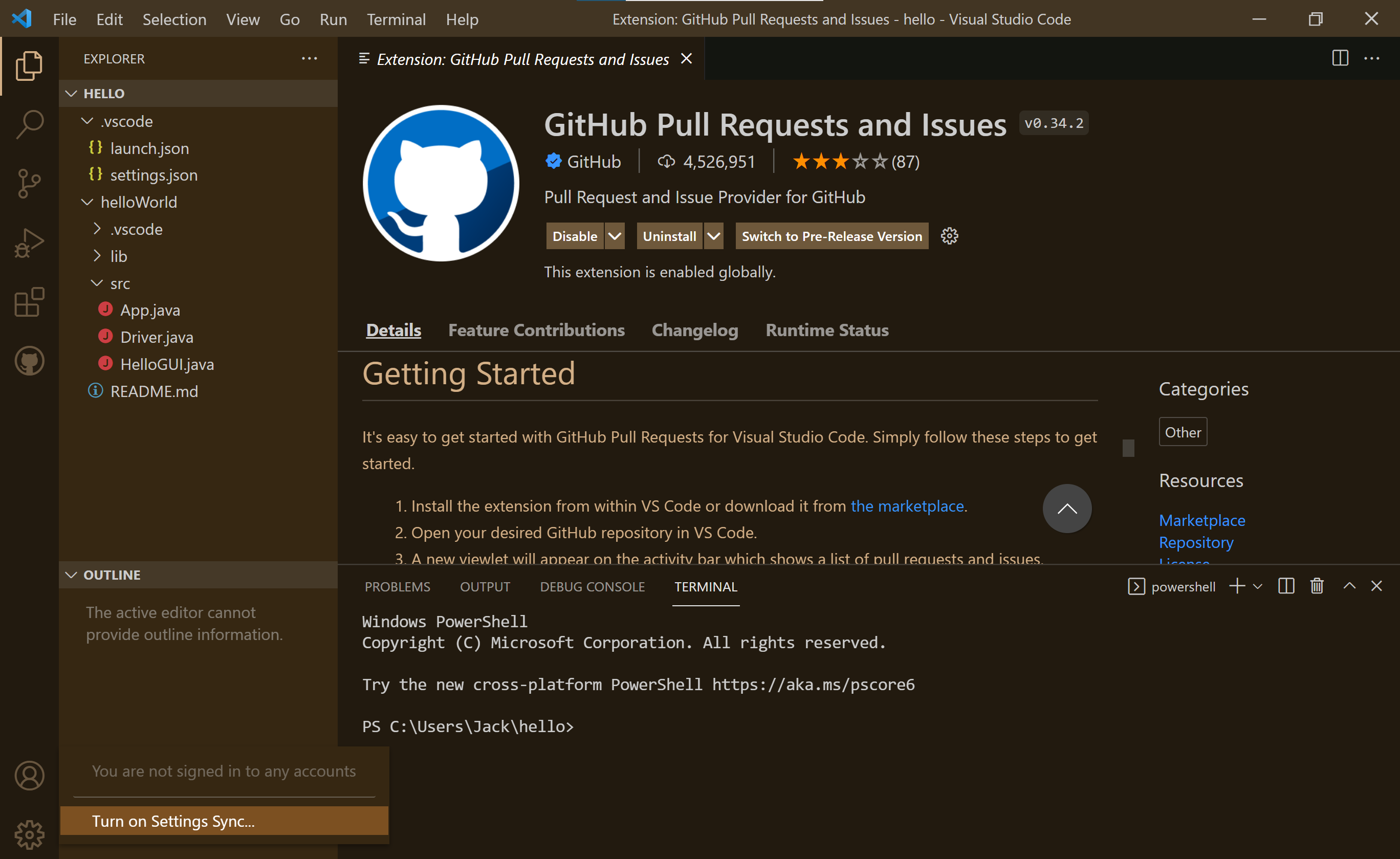 Click on the Accounts icon
Turn on Settings synch
Sign in to Git  (2)
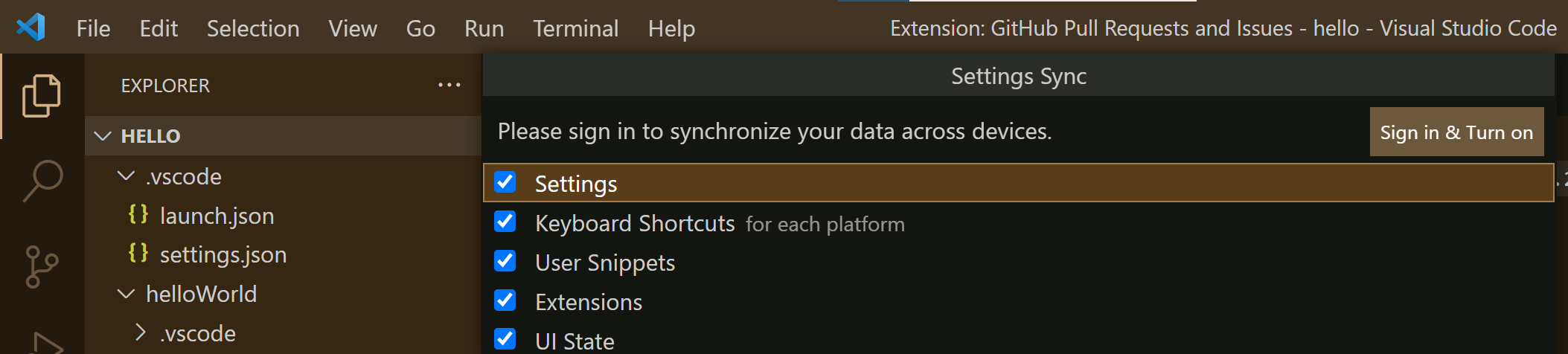 Sign in and turn on
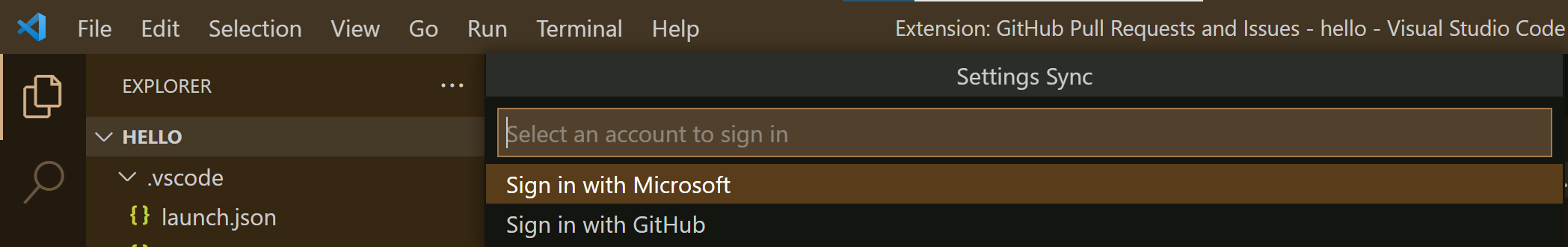 Sign in with GitHub
Sign in to Git  (3)
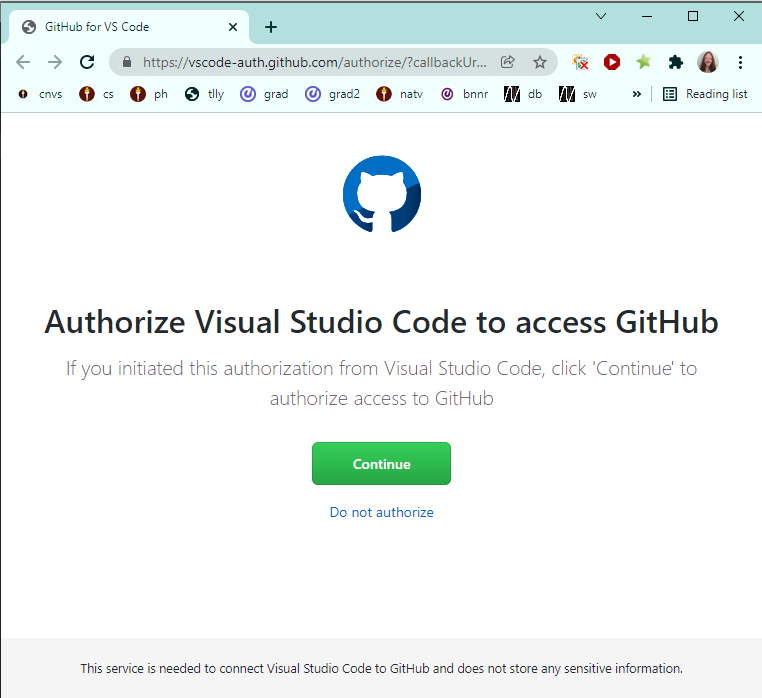 This opens a web browser where you can authorize access to GitHub
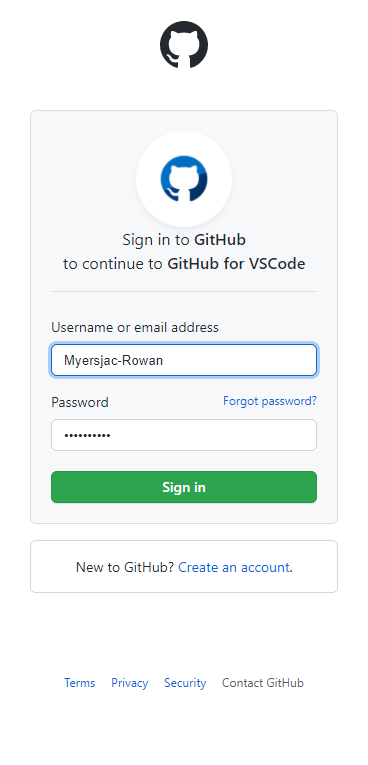 Sign in to Git  (4)
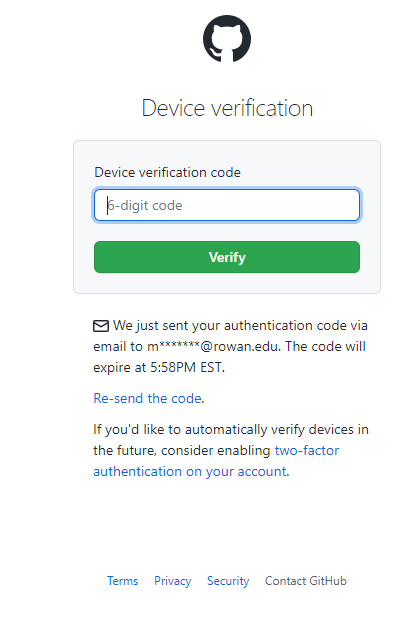 Sign in to Git  (5)
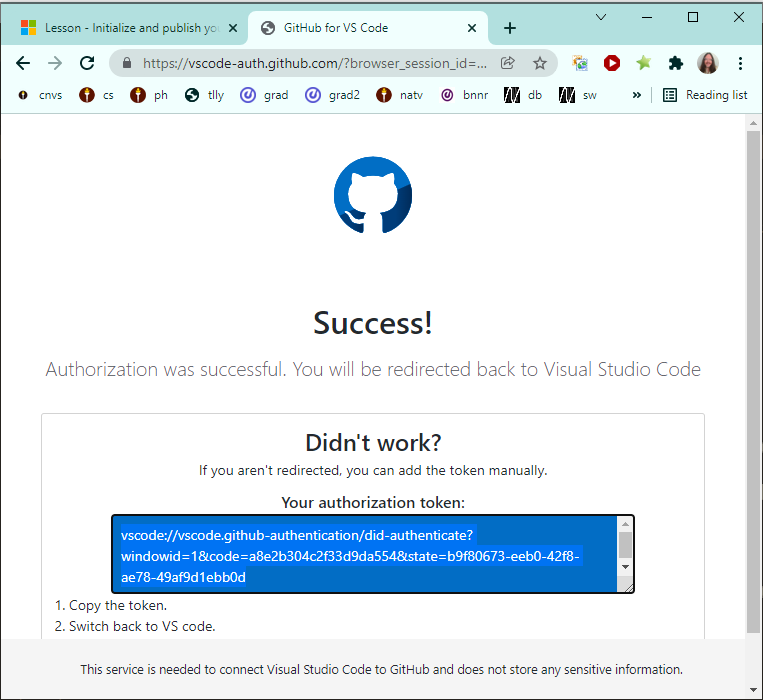 You will either be rerouted to VS Code, or you will have to copy this authorization token into VS Code
Sign in to Git  (6)
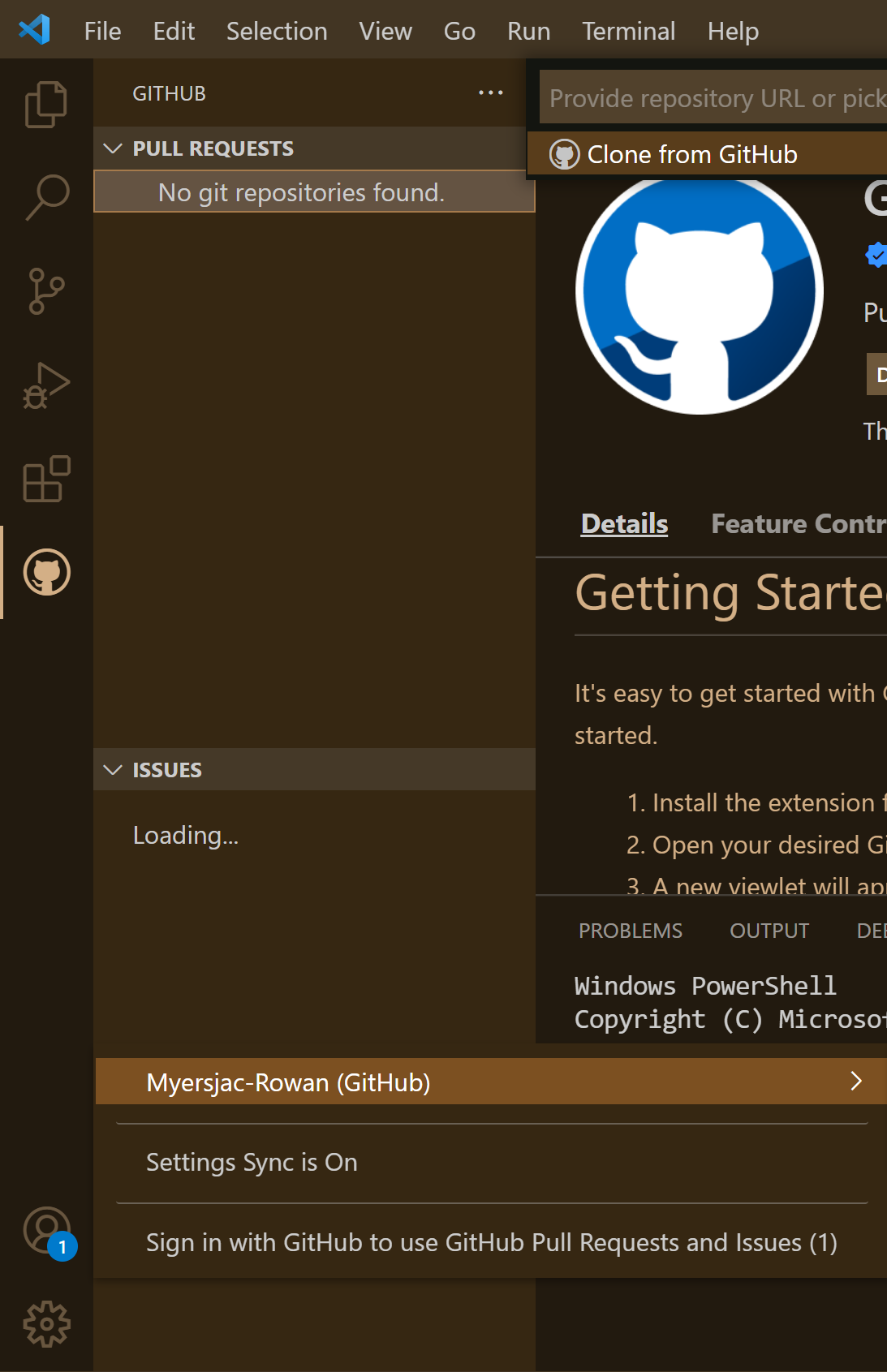 Now you will seeyour GitHubaccount namewhen you click onthe Accounts icon
Make a Git Repository  (1)
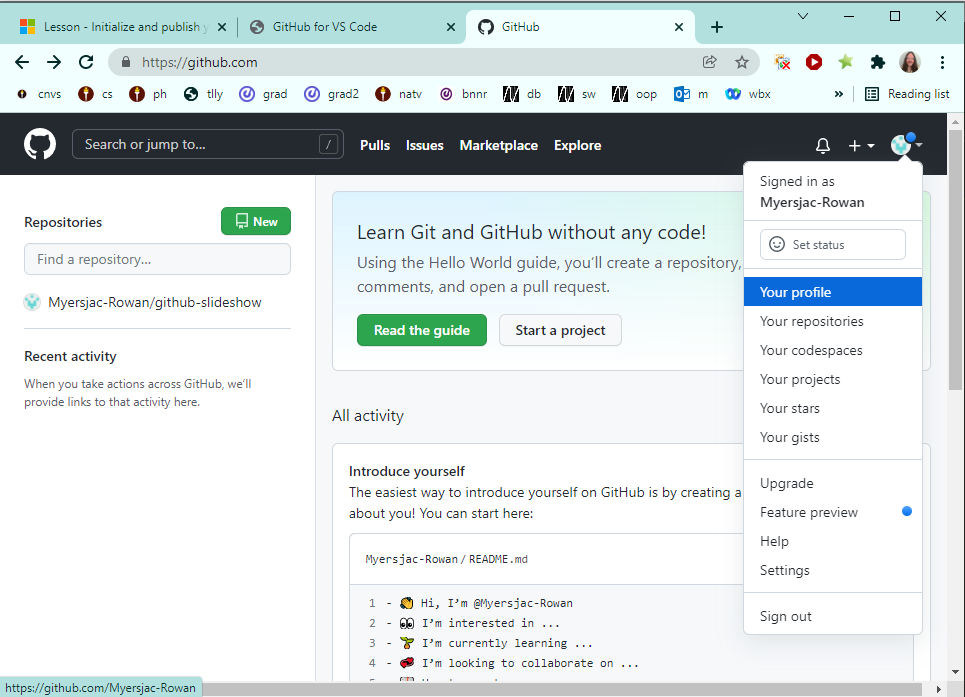 Go to your repositories and make a new one
Make a Git Repository  (2)
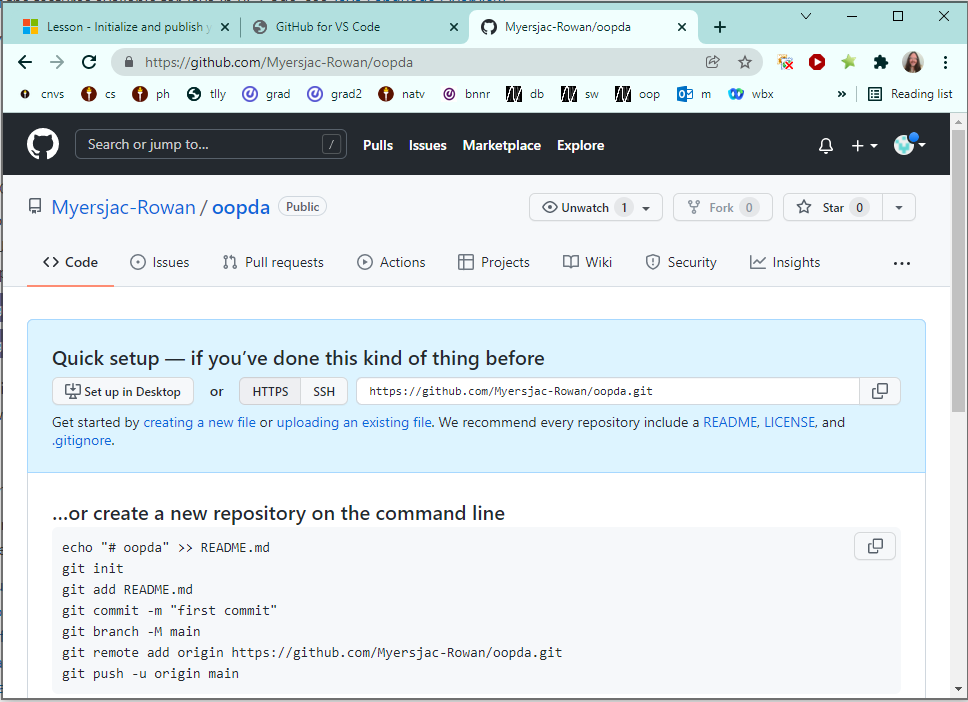 Just made a repository called oopda
The Source Control Menu
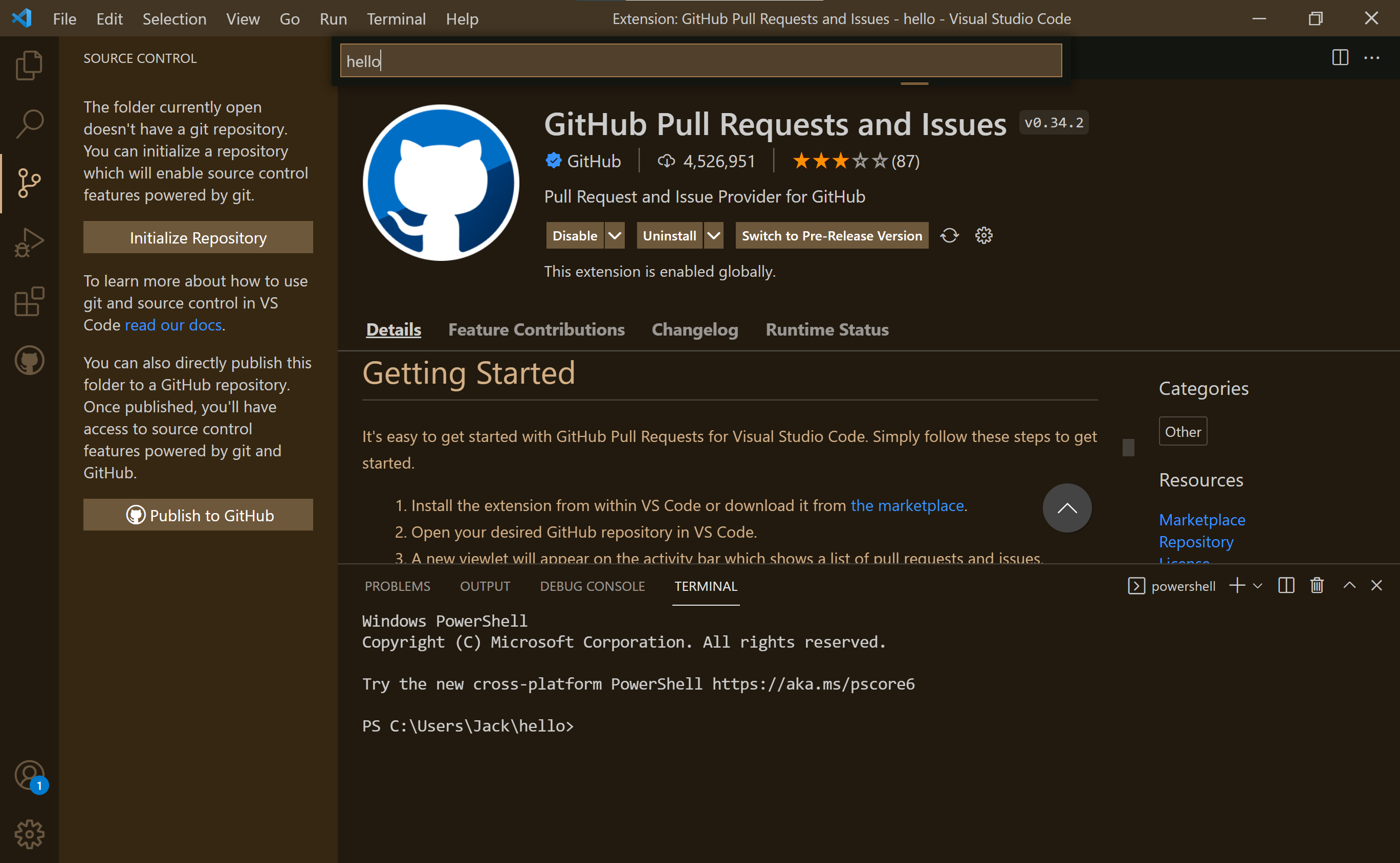 You might need to configure git from command line
C:\Users\Jack>git config --global user.email "myersjac@rowan.edu"

C:\Users\Jack>git config --global user.name "Jack Myers"
You can publish from VS Code to github
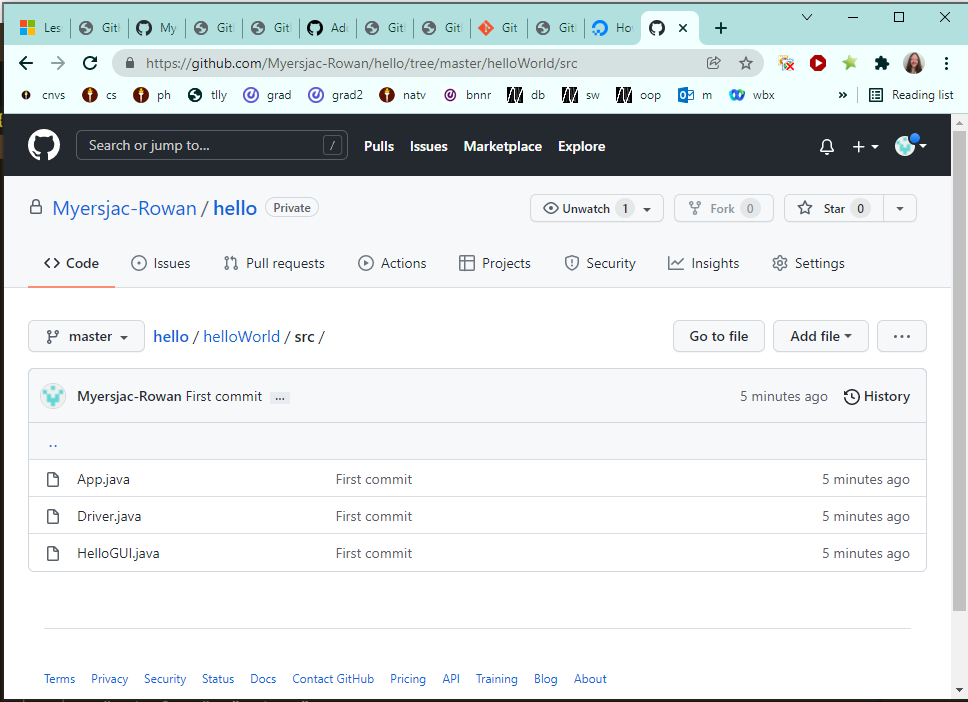 Now we can make a change in the code
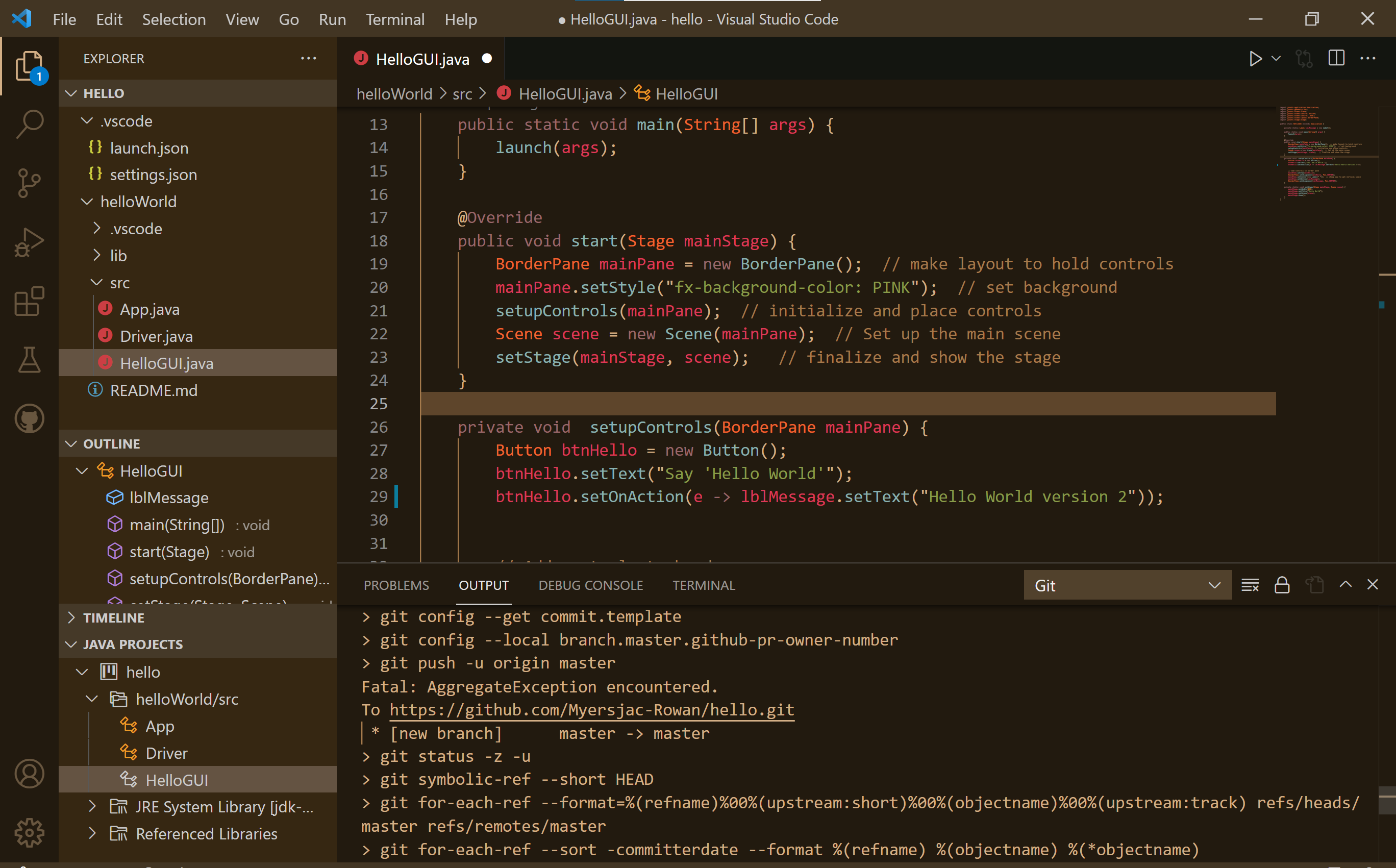 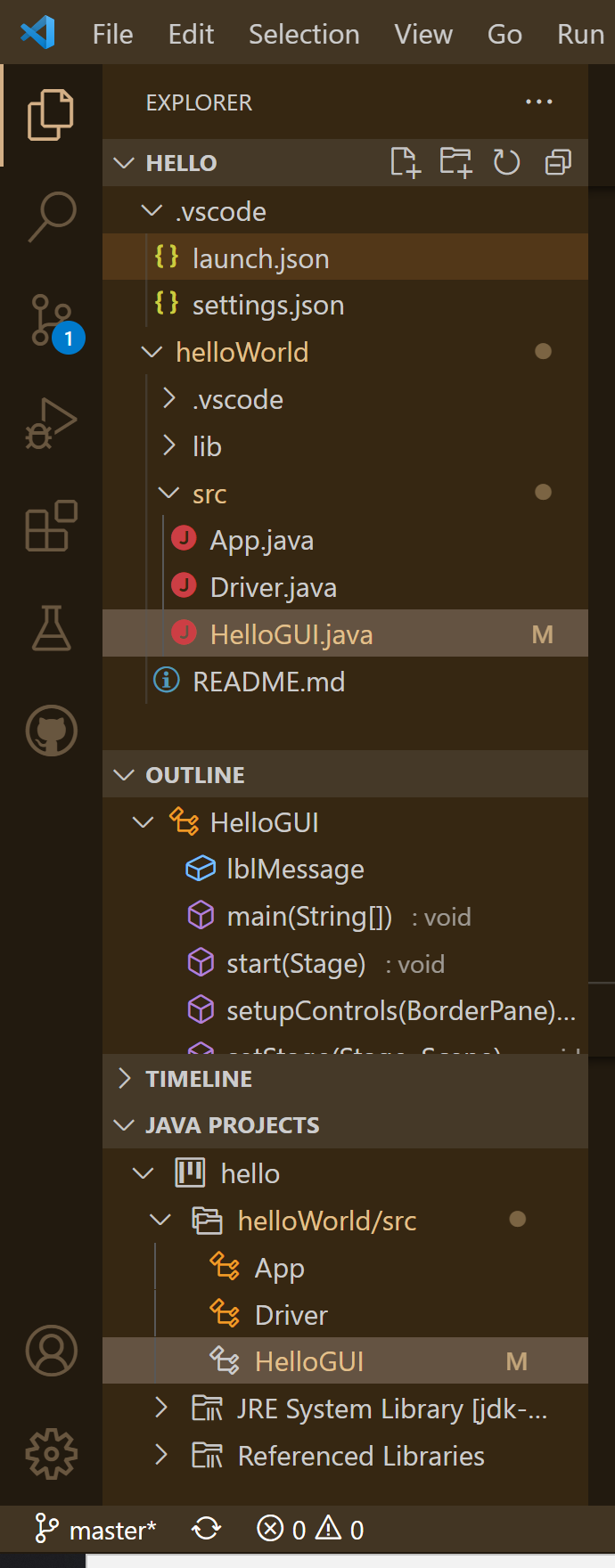 Our local copy is modified
VS Code keeps track of the modification status ("M" means modified)
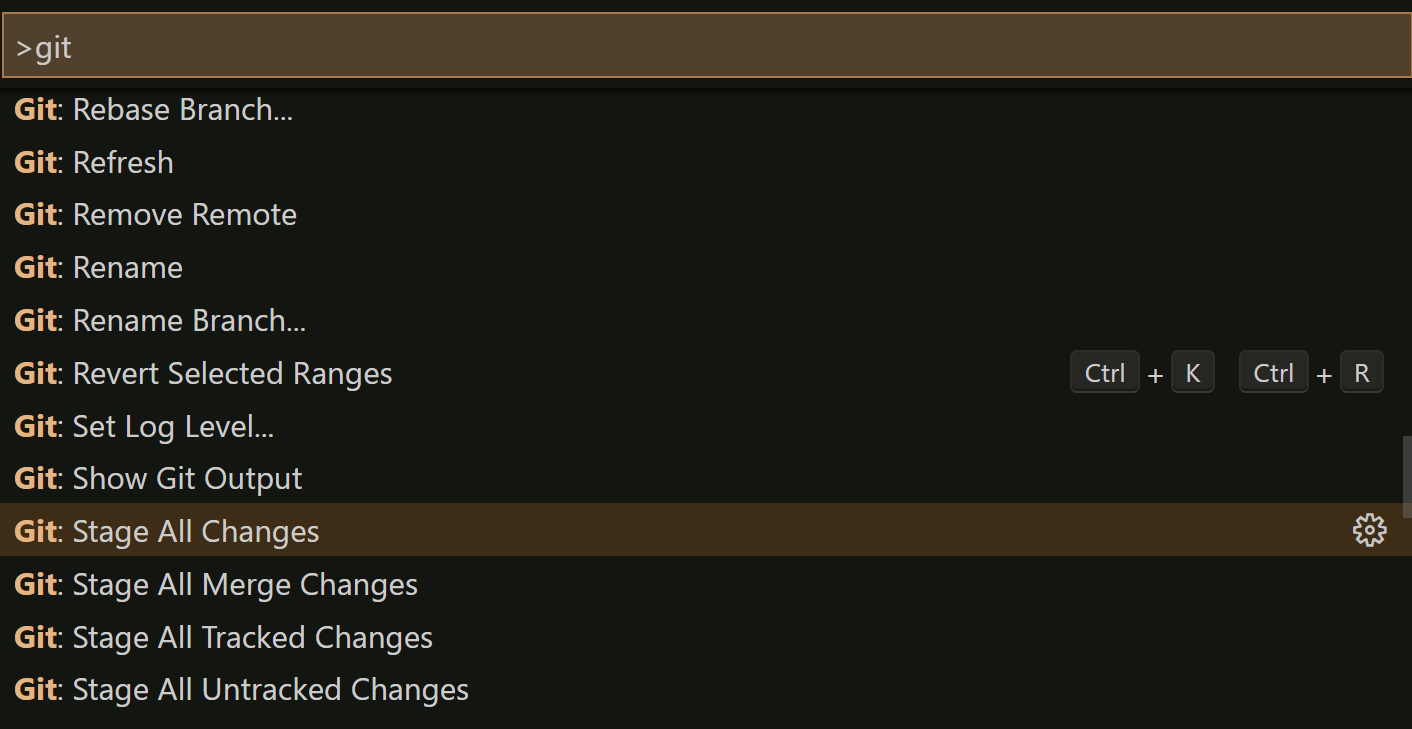 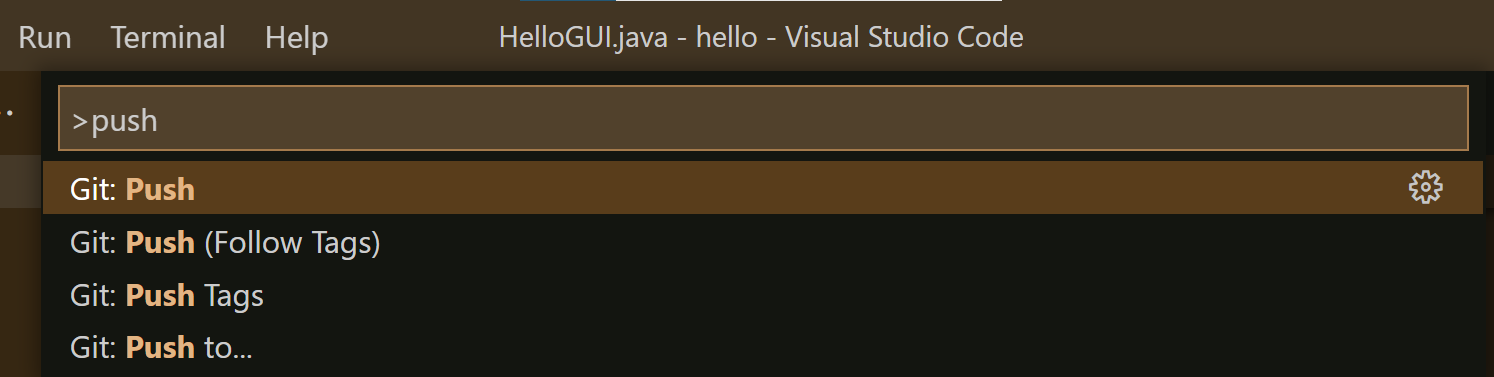 The results in Git  (1)
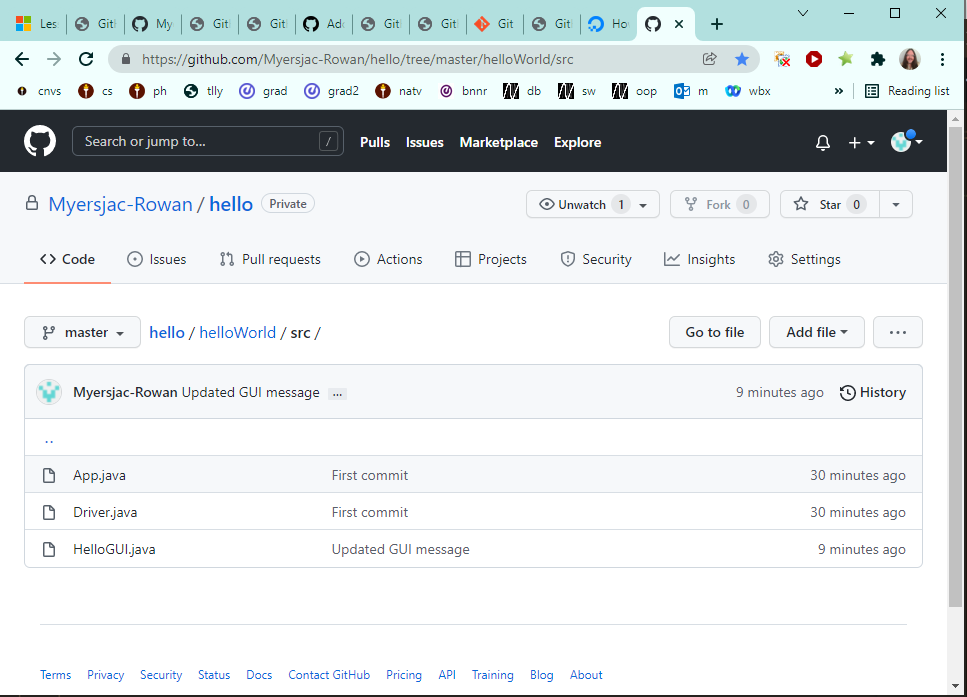 The results in Git  (2)
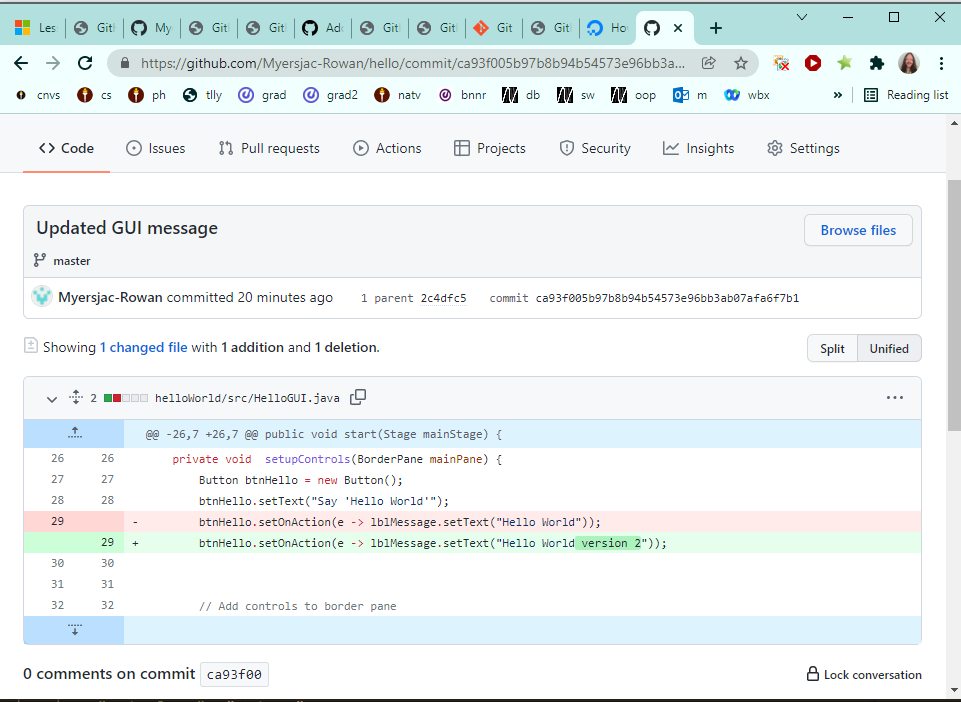 Making a branch
Git create branch (named branch 2a)
Git commit
Git publish branch
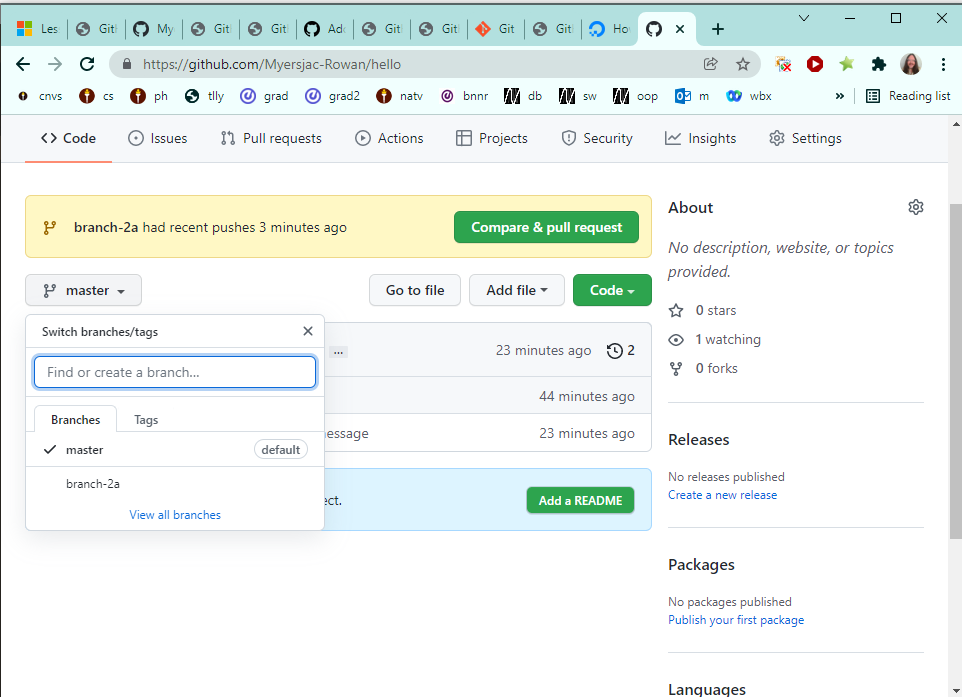 Making a branch
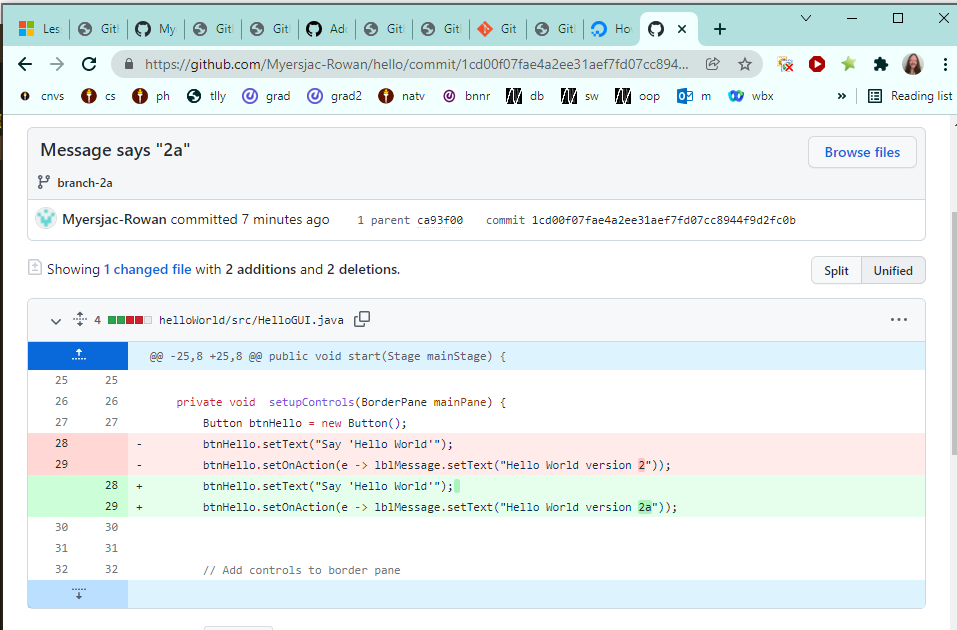